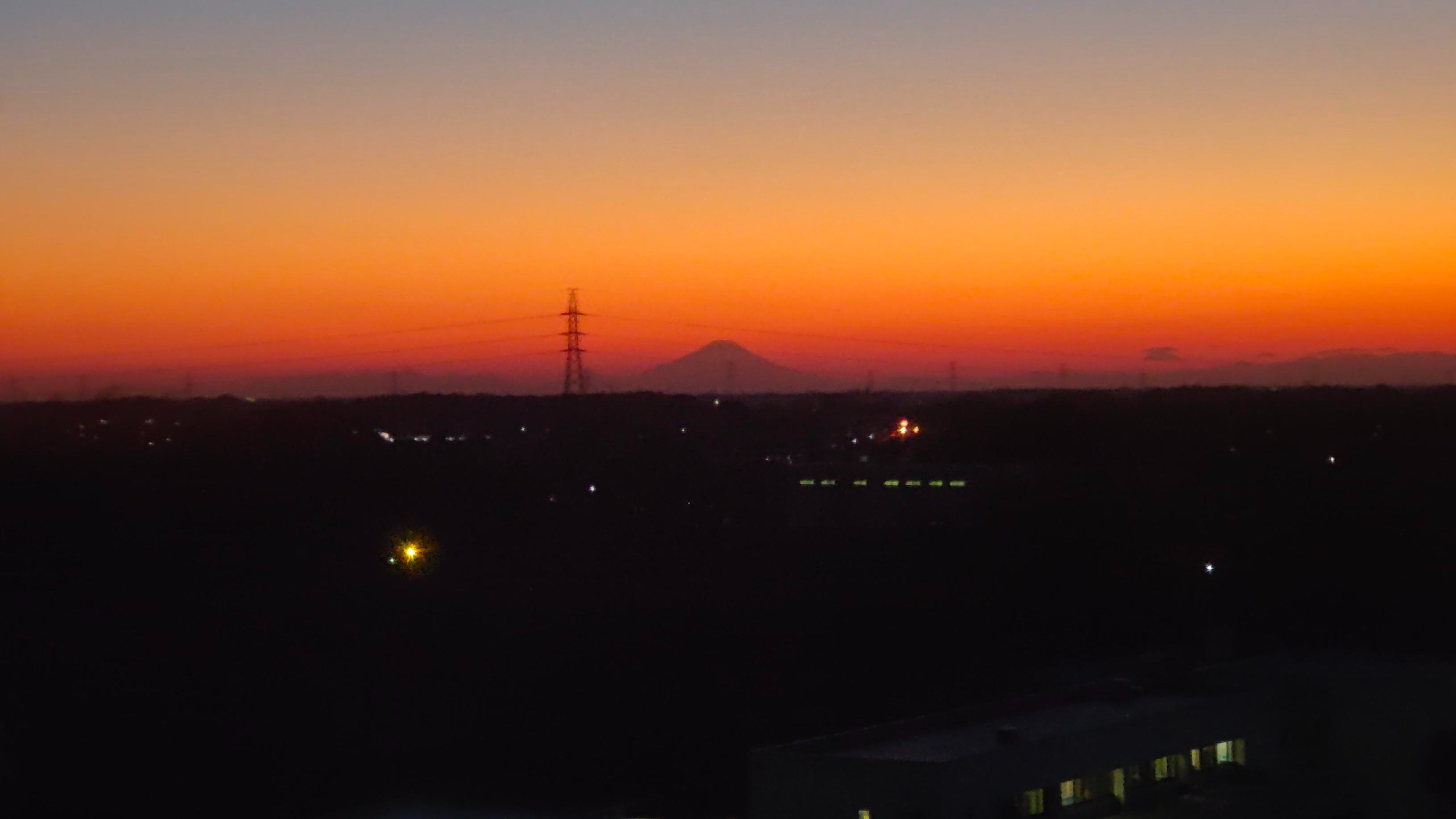 What is »JACoW«The »Joint AcceleratorConferences Website«
Volker RW SchaaDarmstadt, Germany
KEK, Tsukuba, Japan — 2024
view from 6th floor San Go Kan building 2024-01-18
Before I start…
… with my talk about JACoW, I want to explain
 who I am,
 and what I’m doing at KEK,
 and also that JACoW has nothing at all to do    with cows (and is not pronounced as such).
Before I start…
… with my talk about JACoW, I want to explain
 who I am,
 and what I’m doing at KEK,
 and also that JACoW has nothing at all to do    with cows (and is not pronounced as such).

My name is Volker RW Schaa, 
I’m from GSI/FAIR, Darmstadt, Germany
And to get an impression here are some(way too many) items from my CV:
who I am…
1971  Technical University of Darmstadt (TUD)         enrolled for Physics, Electrical Engineering, and Technical Informatics
1974  Student Employee (½ FTE) of GSI
1976  Thesis at TUD/GSI "Heavy Ion Beam Emittance Measurements using Profile Harps"
1975–2020 full employee of GSI/FAIR
1975  Software development for operation of the linear accelerator (UNILAC)
1977–1982  Group Leader »Main Control Room Software« (Operations Department)
1982–2012  Group Leader »Main Control Room Software« (Controls System Department)
1988–2005 Deputy Leader:  Controls System Department
2001 »JACoW« started for me (from 2007 as full FTE)
2012  Senior Scientific Advisor for the »Controls System Department«
2017  Retired
2017–2020  employed as »Senior Scientific Advisor for Open Access Publication«                   and »JACoW«2021–2024 working for MSU/USA, LNLS/Brasil, KEK/Japan, et al.
>2024-05  GSI/FAIR employee (¼ FTE)
what I do at KEK…
Kazuro Furukawa — a constant supporter of JACoW —wanted some old accelerator conference proceedingsto be scanned and re-published with all the features of “modern” technology, such as DOIs, bibliographic records, entries into InspireHEP, and searchable by e.g. GoogleScholar, etc.
He asked me and I happily accepted the invitation for 2022 and 2023. 
This was done first (after 33 years) for »ICALEPCS 1991« which was organized by KEK in Tsukuba and took place in this building.
ICALEPCS 1987, 1995, and 1997 will follow.
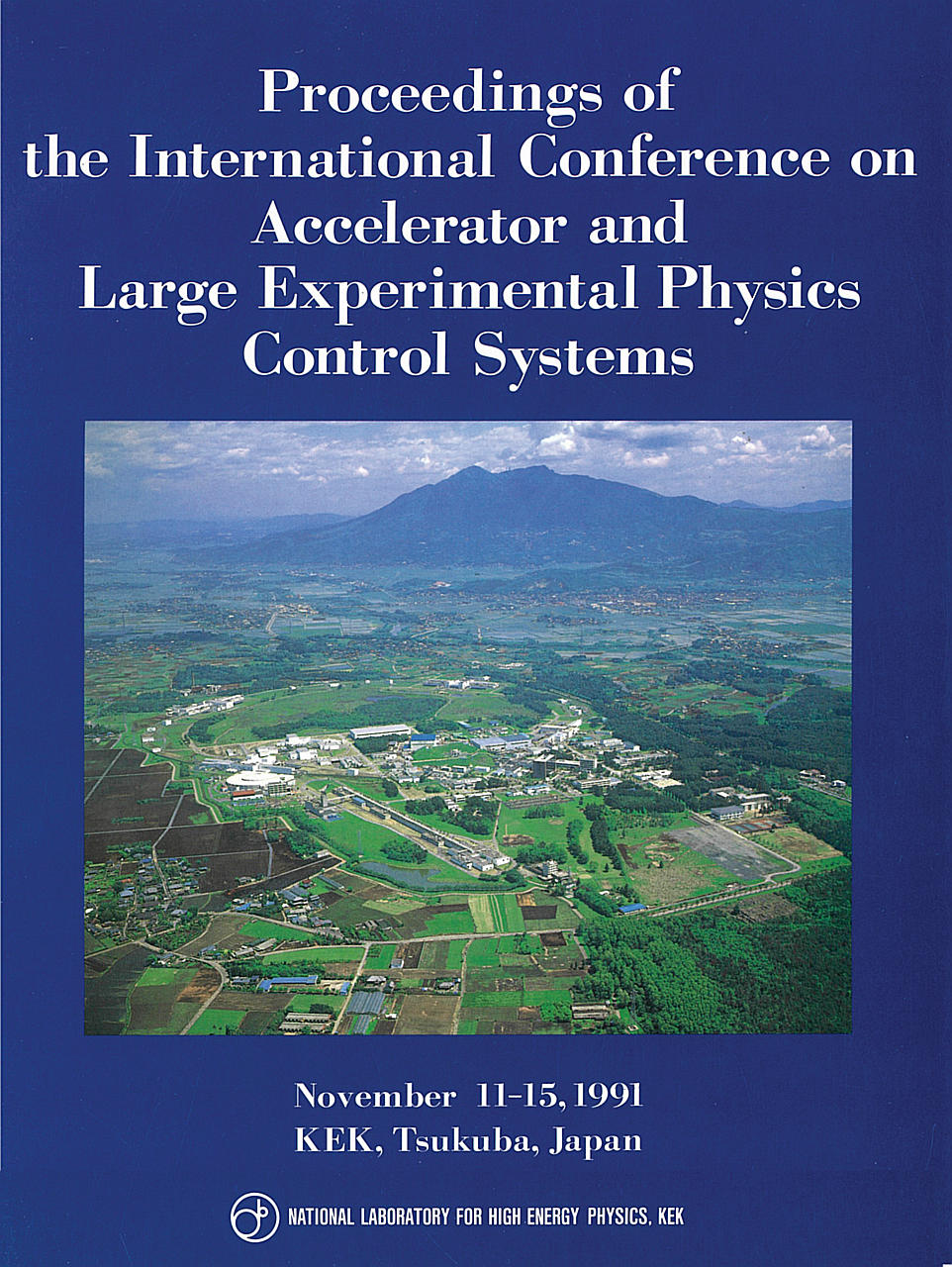 JACoW — Activity for Accelerator Community
The topics I will try to cover
 A bit of pre-JACoW history (hmm, actually a lot)
 How JACoW came into existence
 JACoW’s goals — Main Purpose of JACoW
 JACoW Milestones
 What else is JACoW? Requirements, Charter, Community, …
 Where do we stand today, current activities and future
pre-JACoW history
I remember from my early days that proceedings were books
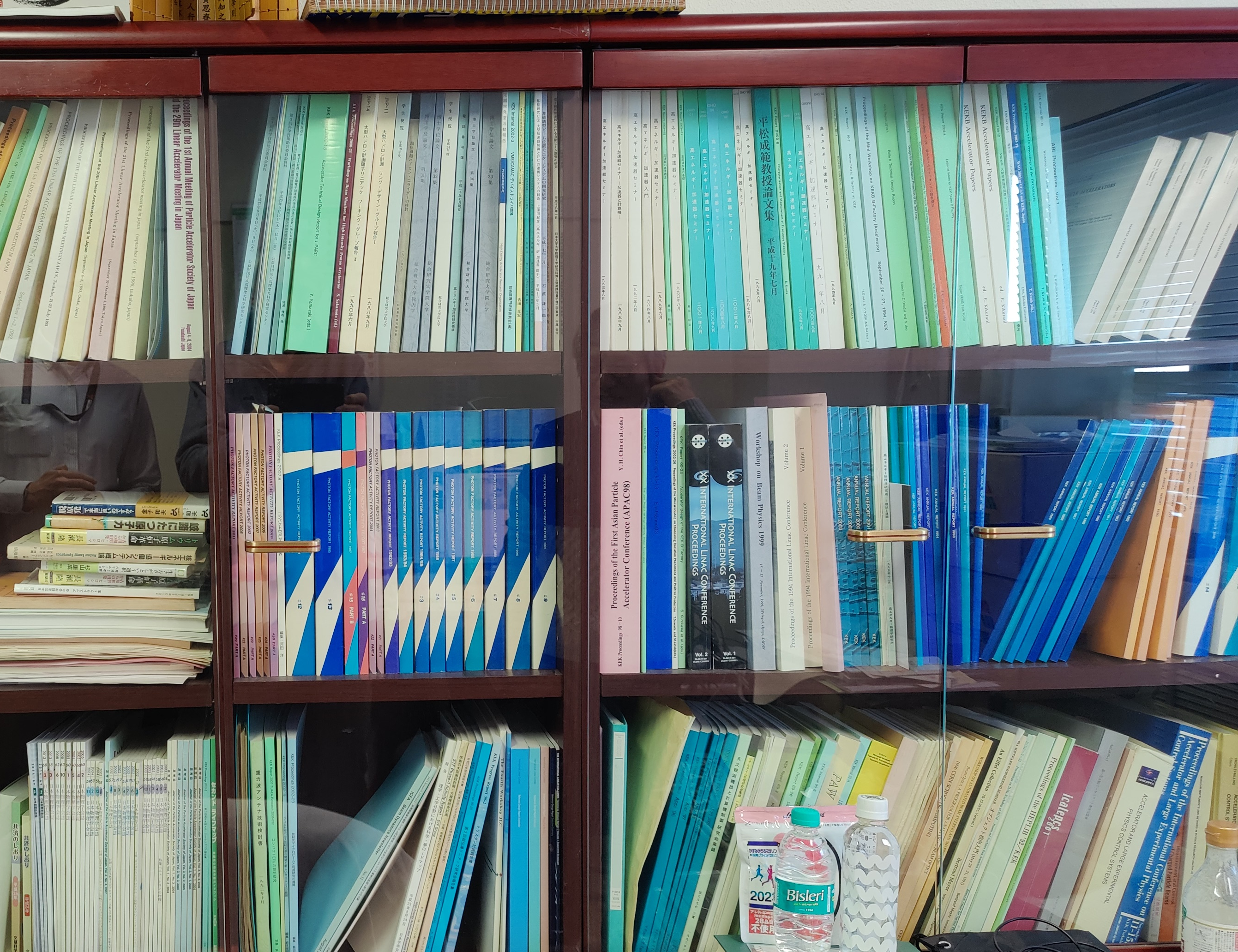 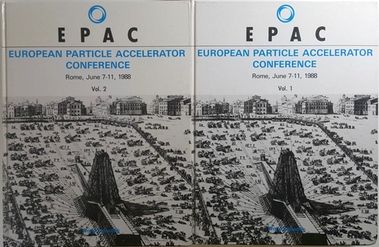 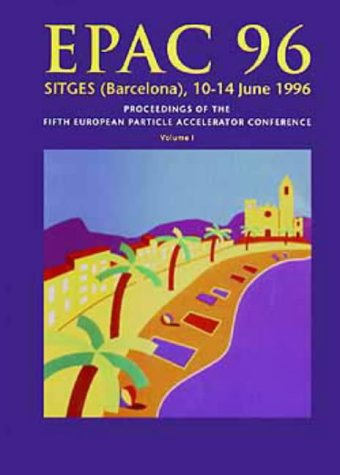 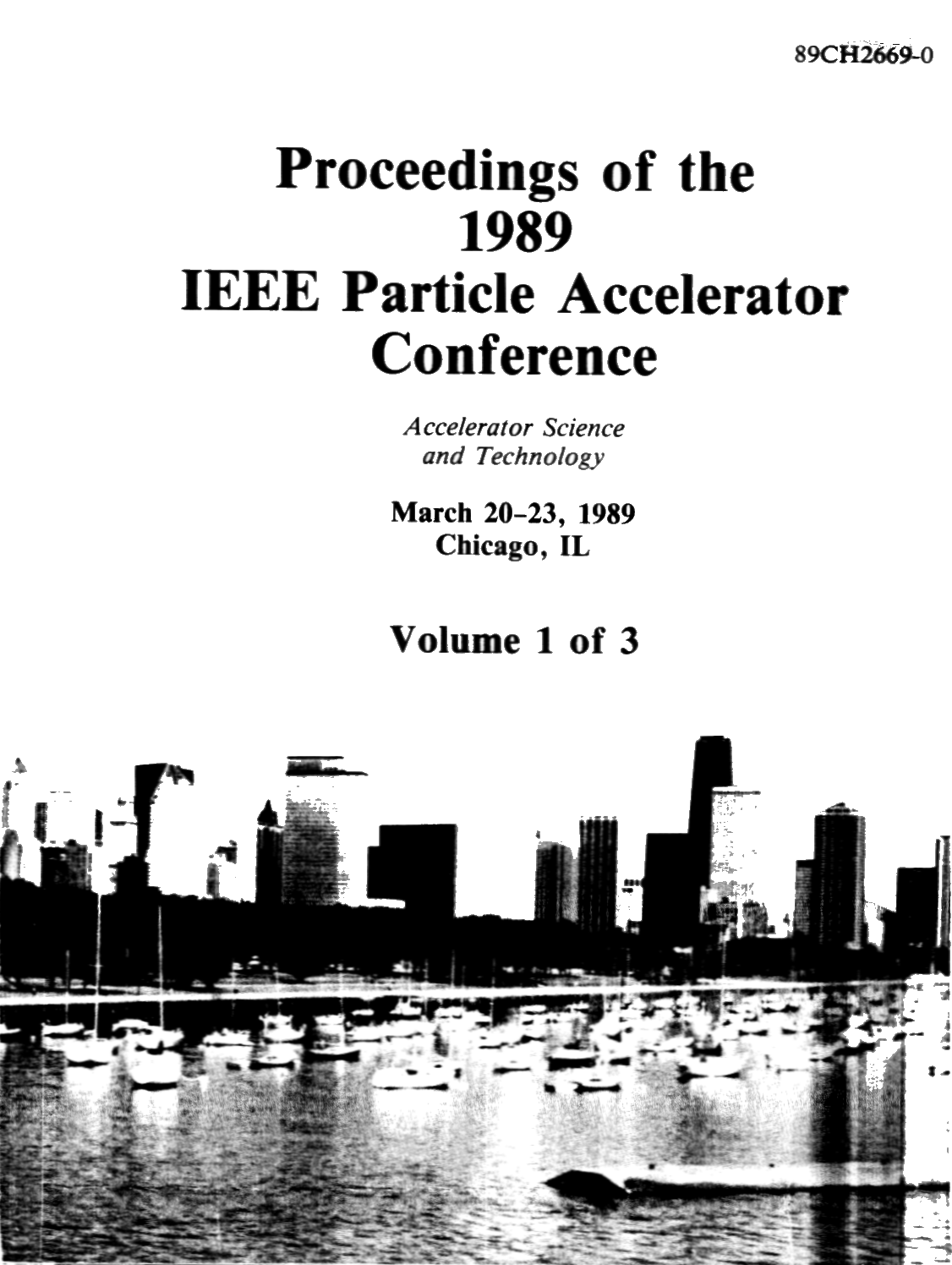 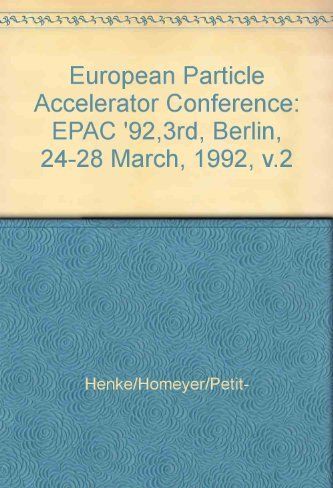 … history
Conferences once printed all their proceedings
As delegates you got a printed, shipped copy (when requested/payed).I remember getting my proceedings volume of ICALEPCS’89 delivered3 weeks before ICALEPCS’91!
Institutes send people to conferences to get printed proceedings
Printing and shipping was a big part of the conference budget
Even in JACoW’s early years printed books were requested:★ I produced for LINAC’04 printedproceedings: 2 volumes, full-color,with hard-cover, 914 pages, 48 €
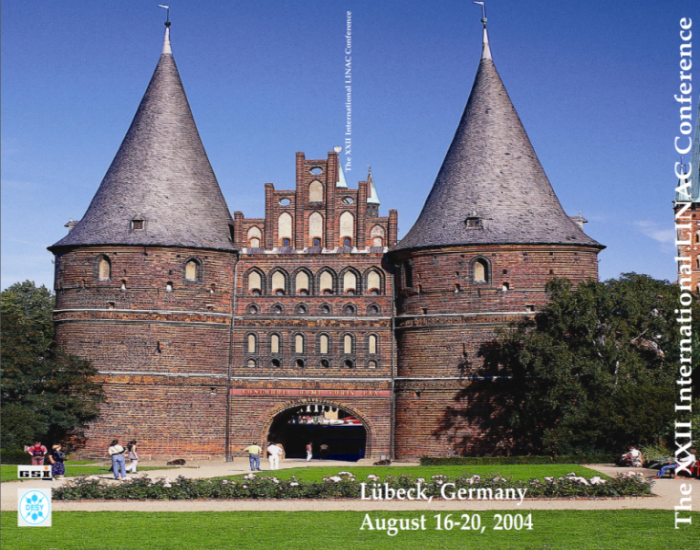 … history
Conferences once printed all their proceedings
 This became more complicated and expensive with the number of papers (e.g. for PAC’95 more than 3,000 pages were expected)
 Technical development set the path:
1990: World Wide Web (CERN)
1993: PDF and Acroread made free (Adobe)
1994: 100 MHz PC processors (Intel)
1995-2000: Dot Com Boom          Internet usage/access grows 25×: 15 M to 350 M
 PAC’95 decision: Electronic Publication
 EPAC’96 and PAC’97 joined the editorial team to learn how it might be feasible (see documentation)
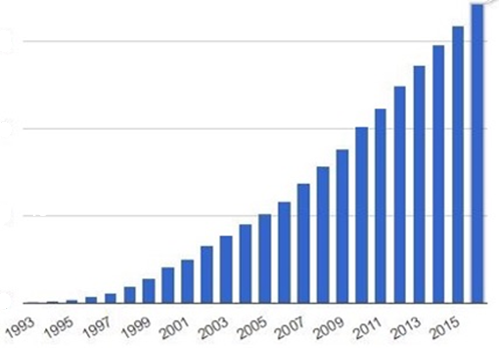 … history
only a short detour: prices for printed proceedingsYou can still buy the proceedings of EPAC’96 on Amazon and Ebay
… history
only a short detour: prices for printed proceedingsYou can still buy the proceedings of EPAC’96 on Amazon and Ebay
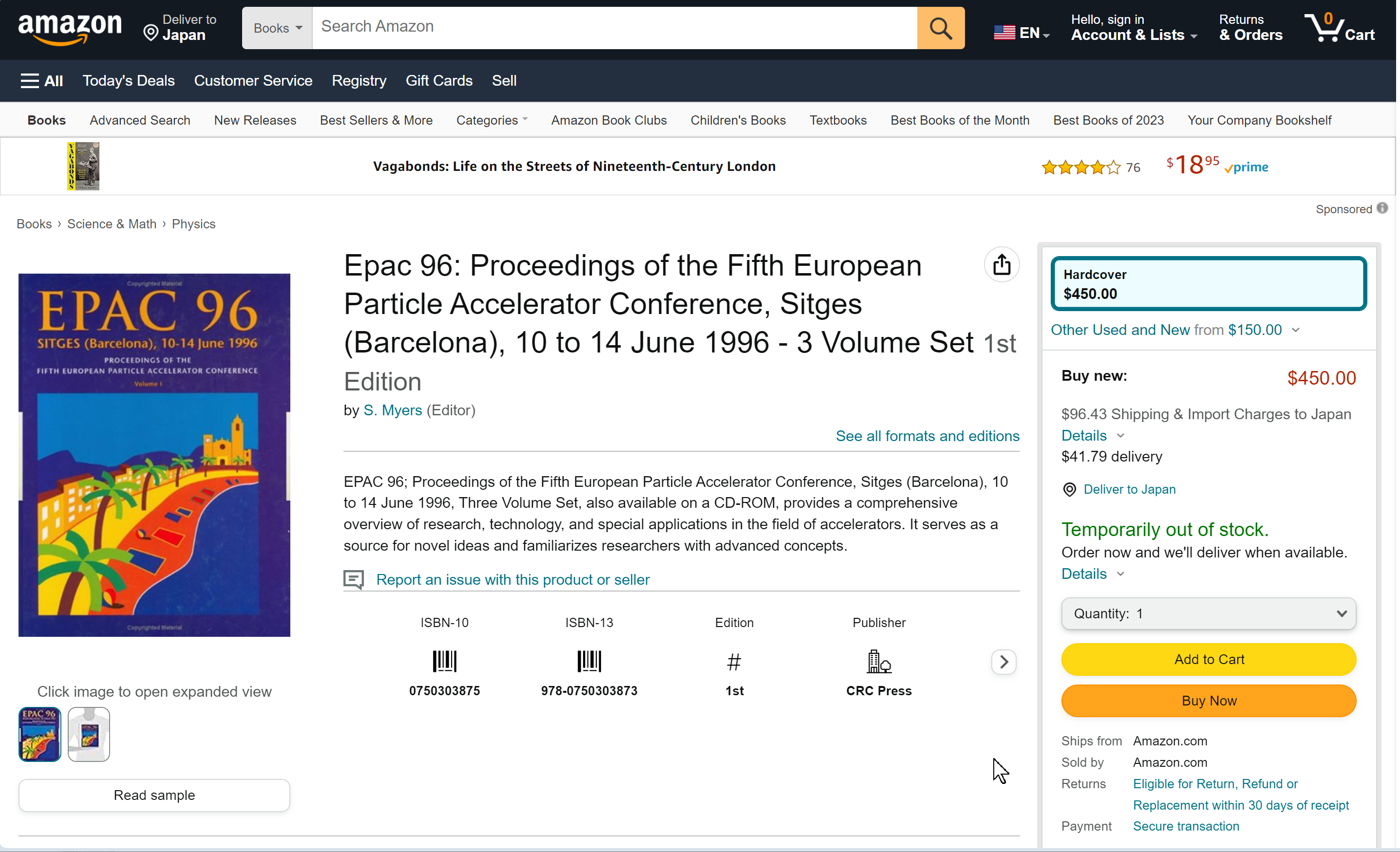 … history
only a short detour: prices for printed proceedingsYou can still buy the proceedings of EPAC’96 on Amazon and Ebay
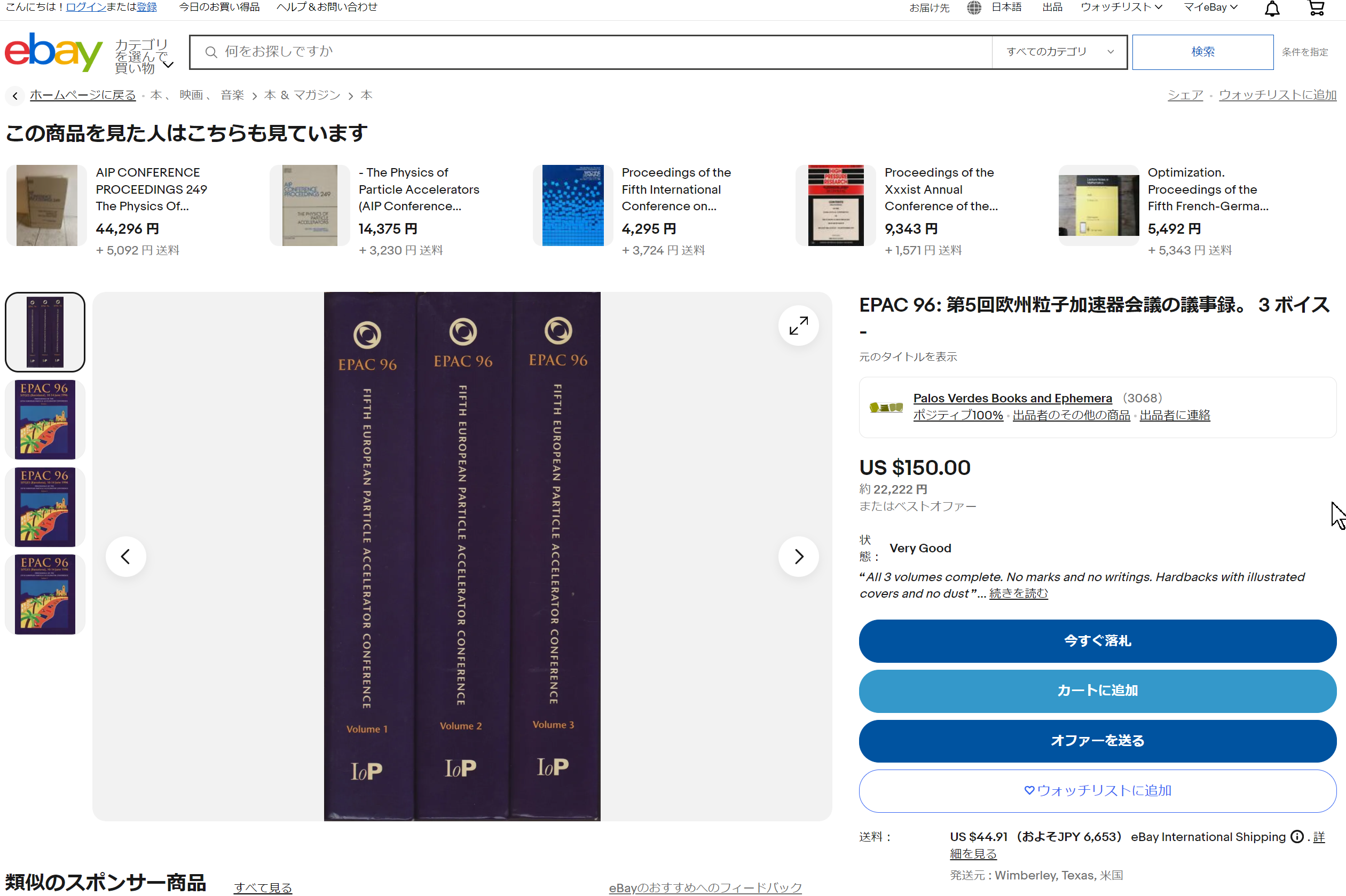 … history
Prices for printed proceedings:
Large portion of the registration fee was spent in the “old days” when all delegates received a printed copy
Btw.EPAC’96 is still available for US$ 150–450 or ¥ 22,222
Proceeding copies are now sold through e.g. Curran Associatesfor libraries (in the past JACoW got a small amount of royalties)
Other hardcopies US$ 100-300 (or less) for recent IPACs
… history
Who were the people who wanted to try their hands at publishing proceedings themselves?
John Poole  EPAC’96
PAC’99
PAC’97
Leif Liljeby
PAC’95
Leif Liljeby
EPAC’98
EPAC’98
The people to try their hands at publishing proceedings themselves
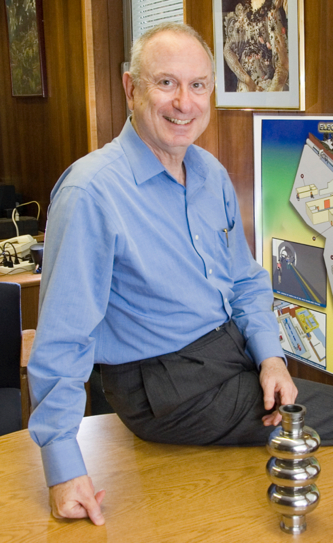 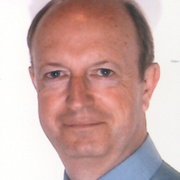 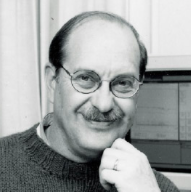 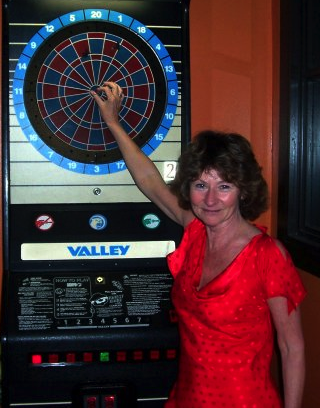 PAC’95
John Poole  EPAC’96
Bob Siemann
Ilan Ben-Zvi
The birth of JACoW:
Christine Petit-Jean-Genaz
PAC’99
EPAC’96...
It was Ilan Ben-Zvi of BNL, the PAC’99 Programme Committee Chairman, who suggested that it would be useful for sister conferences in the APAC, EPAC & PAC series to publish their proceedings at the same site.
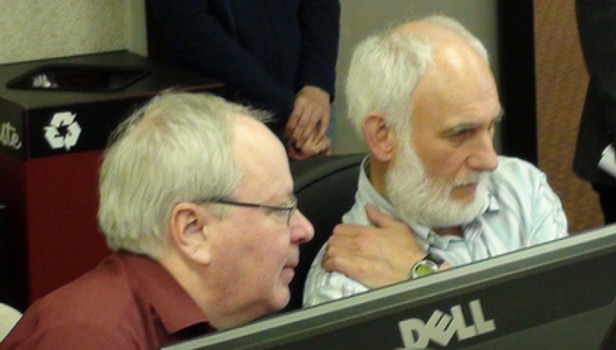 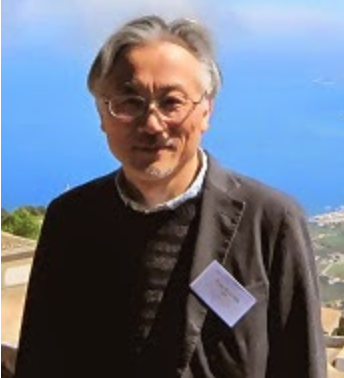 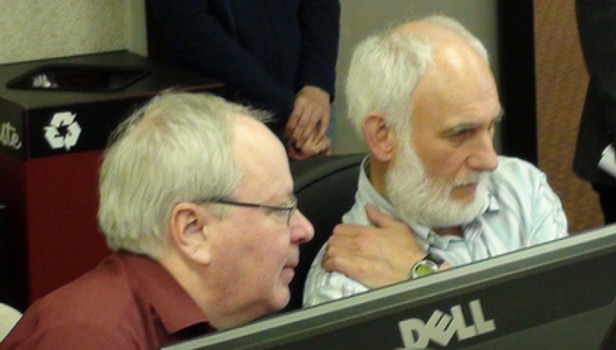 Martin Comyn
Martin
Comyn
PAC’97
PAC’97
Leif Liljeby
PAC’95
Leif Liljeby
Leif Liljeby
EPAC’98
APAC’98
EPAC’98
EPAC’98
Yong-Ho Chin
How JACoW came into existence
The birth of JACoW
came with Ilan Ben-Zvi’s idea to publish the electronic proceedings at the same site. 
The website for publication was decided to be at CERN and when 
EPAC’96 appeared,
soon PAC’95 and PAC’97 proceedings were added, followed by 
EPAC’98, APAC’98, and PAC’99, 
Finally the JACoW.org was established for the conferences website
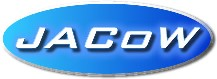 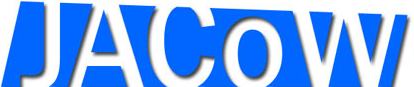 JACoW’s goals
What are the goals of JACoW?
Publish high-quality sets of proceedings with access through the custom  interface which allows searching the proceedings with boolean searches  on keywords, title, authors and in the full text.
Provide long-term archival storage to ensure longevity  and access to publication data.
Publish conference metadata for the Open Archives Initiative (OAI).
Provide and maintain a repository of user profiles and affiliation  for accelerator conferences.
Provide support for conference organizers.
JACoW’s goal: … high-quality proceedings
Publish high-quality sets of proceedings fromwhat authors provided in the early days turned out to be quite an undertaking (quotes from PAC’95 and EPAC’96):
Multitude of operating systems sources  and applications (most unknown today),  different types of fonts, 7 or 8-Bit ASCII,  different character encodings, etc.
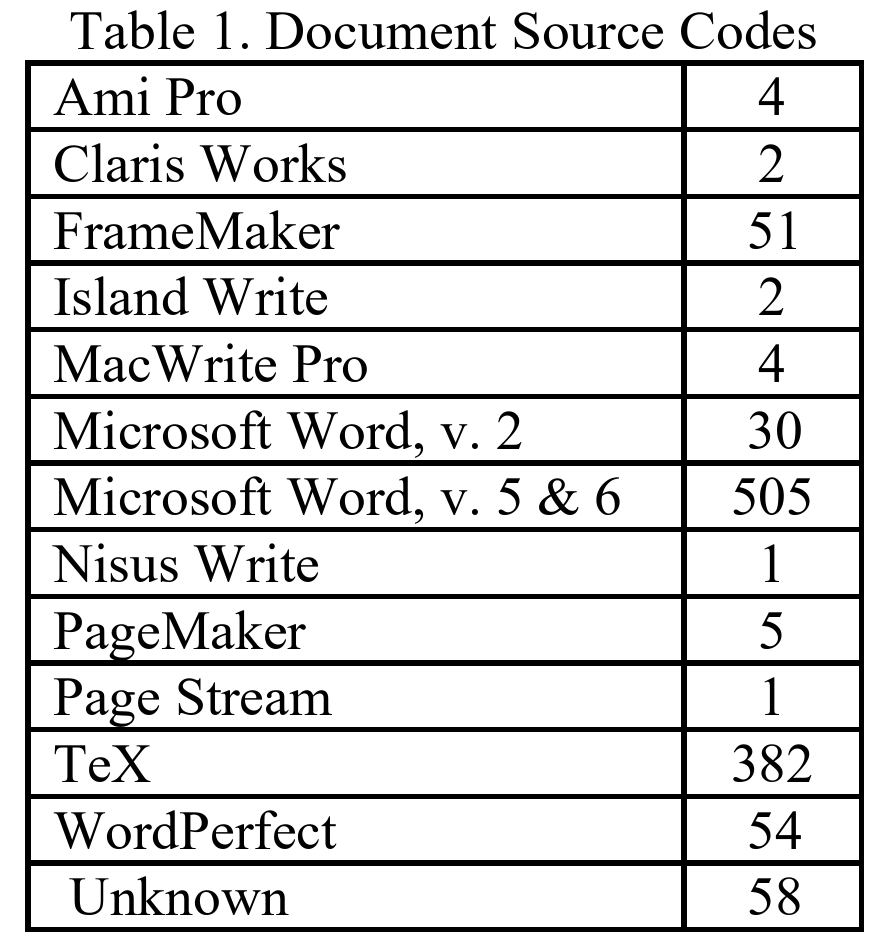 … high-quality proceedings
Problem:
Multitude of operating systems source
Problems with Type 3 fonts (LaTeX)
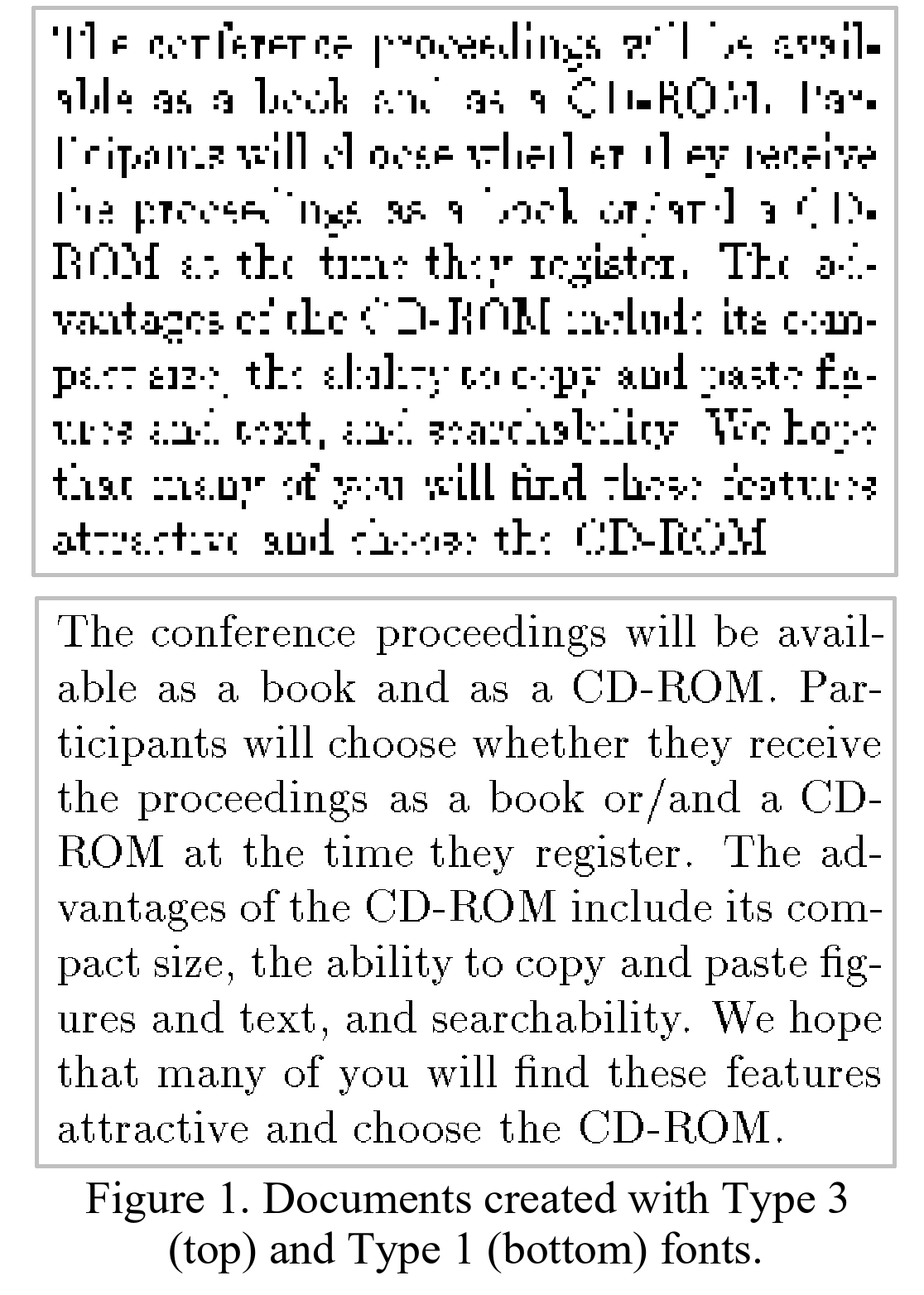 … high-quality proceedings
Problem:
Requested media types for source   and PDF delivery:
1 diskette containing the complete printable   paper as PostScript/PDF (could be zipped)
1…n diskettes containing the native format   (WORD, TeX, etc.)
1…n diskettes containing the native format   (Illustrator, Excel, etc.) source code for the   figures and charts.
A printed copy of the paper for comparison
FTP server in addition if above too restrictive
… high-quality proceedings
Problem:
Requested media types for source   and PDF delivery:
1 diskette containing the complete printable   paper as PostScript/PDF (could be zipped)
1…n diskettes containing the native format   (WORD, TeX, etc.)
1…n diskettes containing the native format   (Illustrator, Excel, etc.) source code for the   figures and charts.
A printed copy of the paper for comparision
FTP server in addition if above too restrictive
Some pictures for those who do not remember  these times (maximum of a SD/DS floppy 1.4 MB)
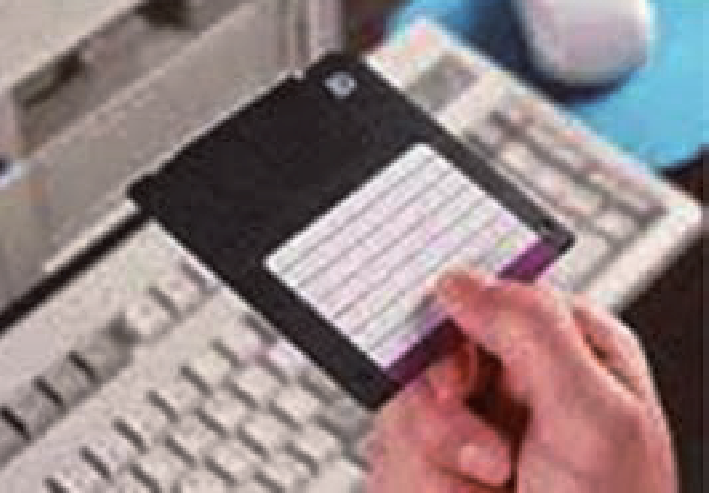 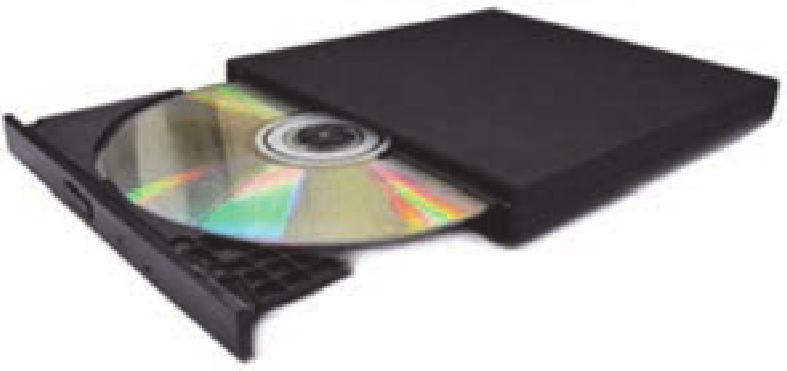 … high-quality proceedings
Problem:
Multitude of operating systems source
Problems with Type 1 fonts (LaTeX)
Amount of work finishing papers:  time from 1995-05-08 to 1995-10-27  with the given people (5 days/week,  8 hours/day) gives ~2,600 hours.
Final publication after 5½ months  for 1099 papers totaling 3429 pages
For EPAC’96 Chris made the suggestion  to do the editing during the conference
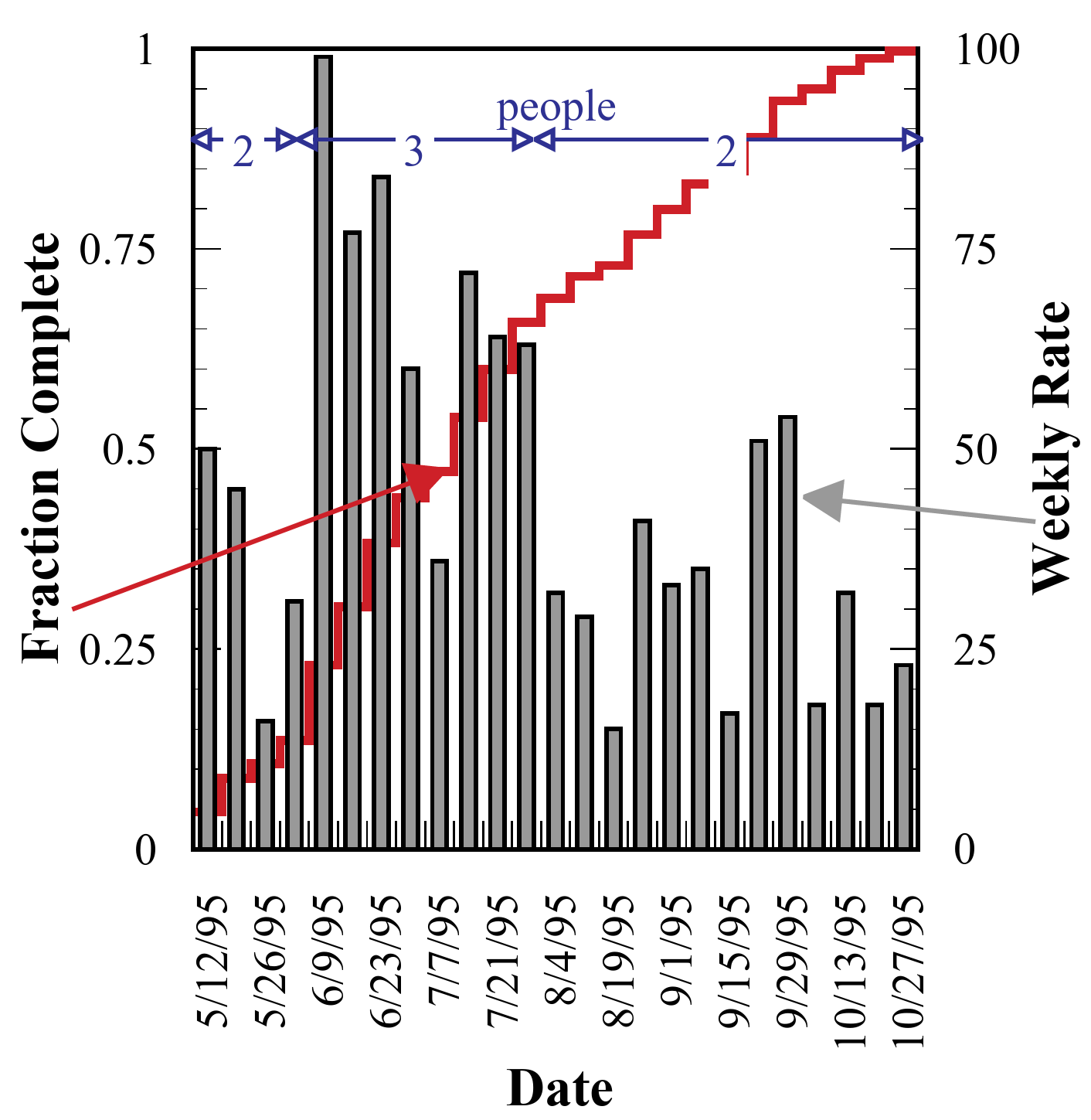 … high-quality proceedings
Problem:
: …
Final publication for 1099 papers totaling 3429 pages after 5½ months 
For EPAC’96 Chris made the suggestion to process the papers during   the conference to be able to share the experience made while editing.
Therefore at EPAC’96 in Sitges, Barcelona the following people met in  the Proceedings Office: Chris Petit-Jean-Genaz, John Poole, a CERN technical  student, Leif Liljeby, MSL (editor EPAC’98), Yong Ho Chin, KEK (APAC’98),  Martin Comyn, TRIUMF (PAC’99), and a few local people from Barcelona
This “JACoW model” brought together the people responsible for the   electronic publication of the conference proceedings within the   different regional series, to work and learn together.
It has been so successful that since 1996 all conferences have adopted it.
… high-quality proceedings
Problem: (quotes from PAC’97):
Working with A4 and Letter sized paper did not  cause problems per se, only when it came to printing
Leif Liljeby of Manne Siegbahn Laboratory (MSL)  came up with the idea of creating a JACoW paper  size by cropping the PDF file to the minimum   dimensions of A4 width and US Letter height.
Since then JACoW uses this special paper size   in its provided templates.
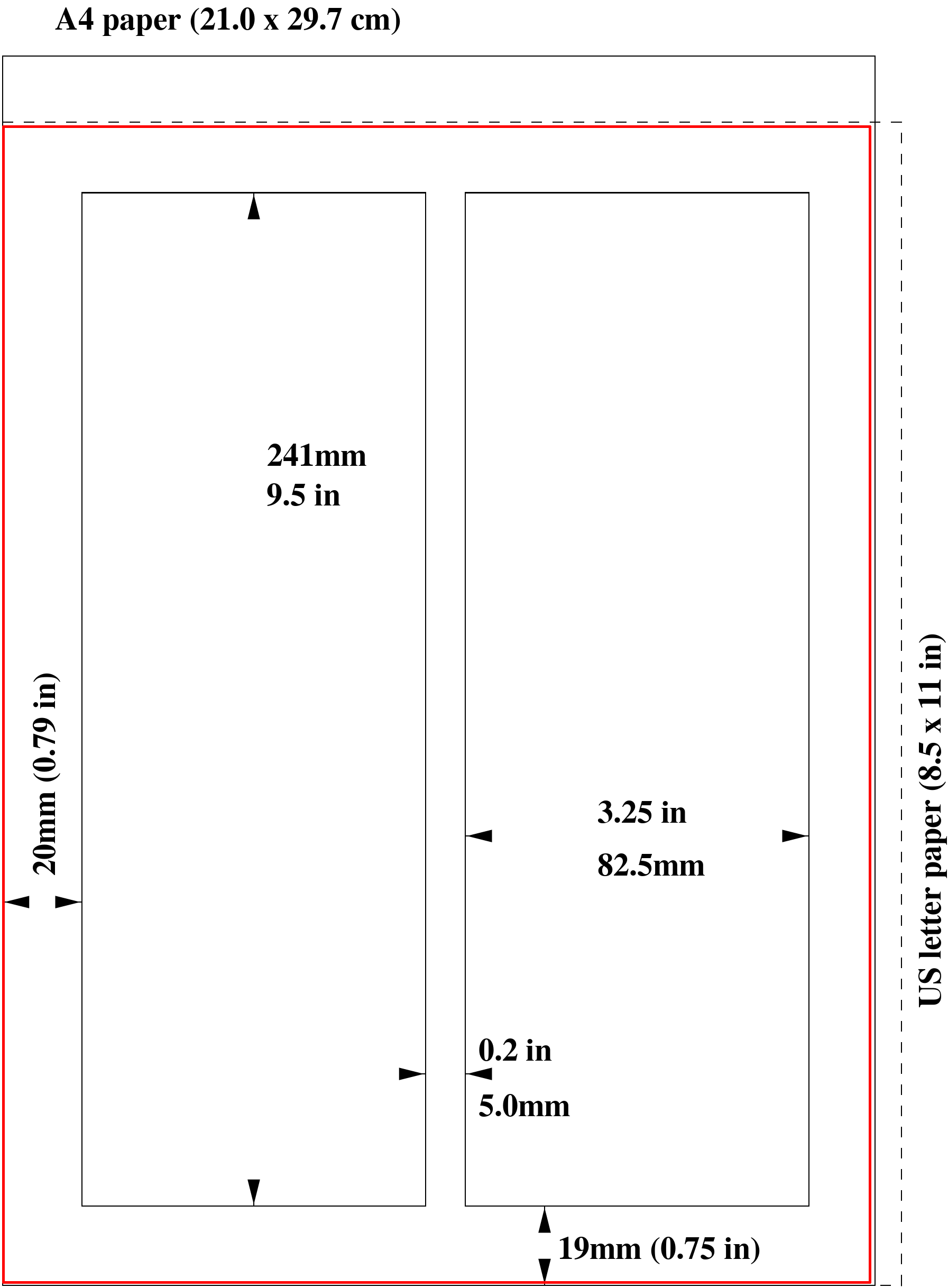 … high-quality proceedings
Problem:
Experiencing the amount of different source formats from  a multitude of different applications, it was decided to   provide templates for the most used ones
MSWord for Windows and Mac,   LaTeX, and OpenOffice from   Sun/Oracle/Apache
These templates came in  two versions: A4 and Letter
So dependent on what you   prefer, you will find:
… high-quality proceedings
Problem:
Experiencing the amount of different source formats from  a multitude of different applications, it was decided to   provide templates for the most used ones
MSWord for Windows and Mac,   LaTeX, and OpenOffice from   Sun/Oracle/Apache
These templates came in  two versions: A4 and Letter
So dependent on what you   prefer, you will find  today just these two:  (in earlier years we had to   maintain 3-4 versions of   Word in MS and Mac flavor)
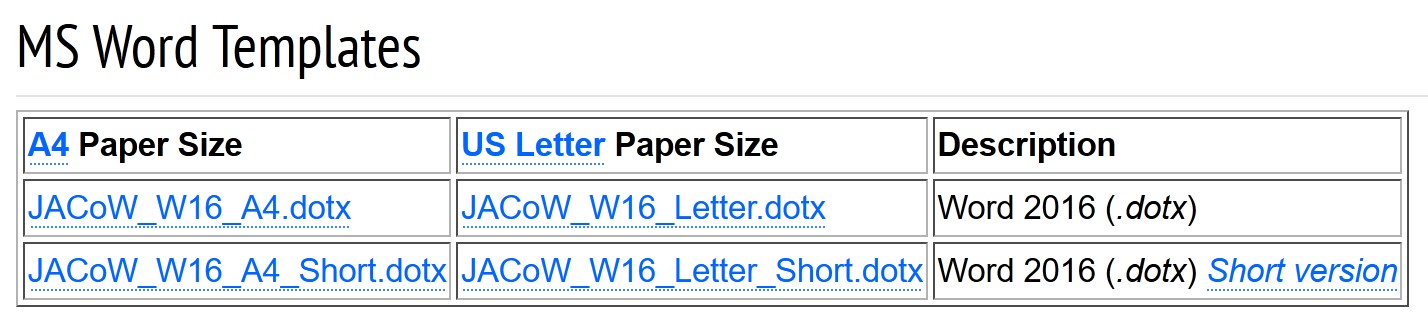 … high-quality proceedings
Problem:
Experiencing the amount of different source formats from  a multitude of different applications, it was decided to   provide templates for the most used ones
MSWord for Windows and Mac,   LaTeX, and OpenOffice from   Sun/Oracle/Apache
These templates came in  two versions: A4 and Letter
So dependent on what you   prefer, you will find:
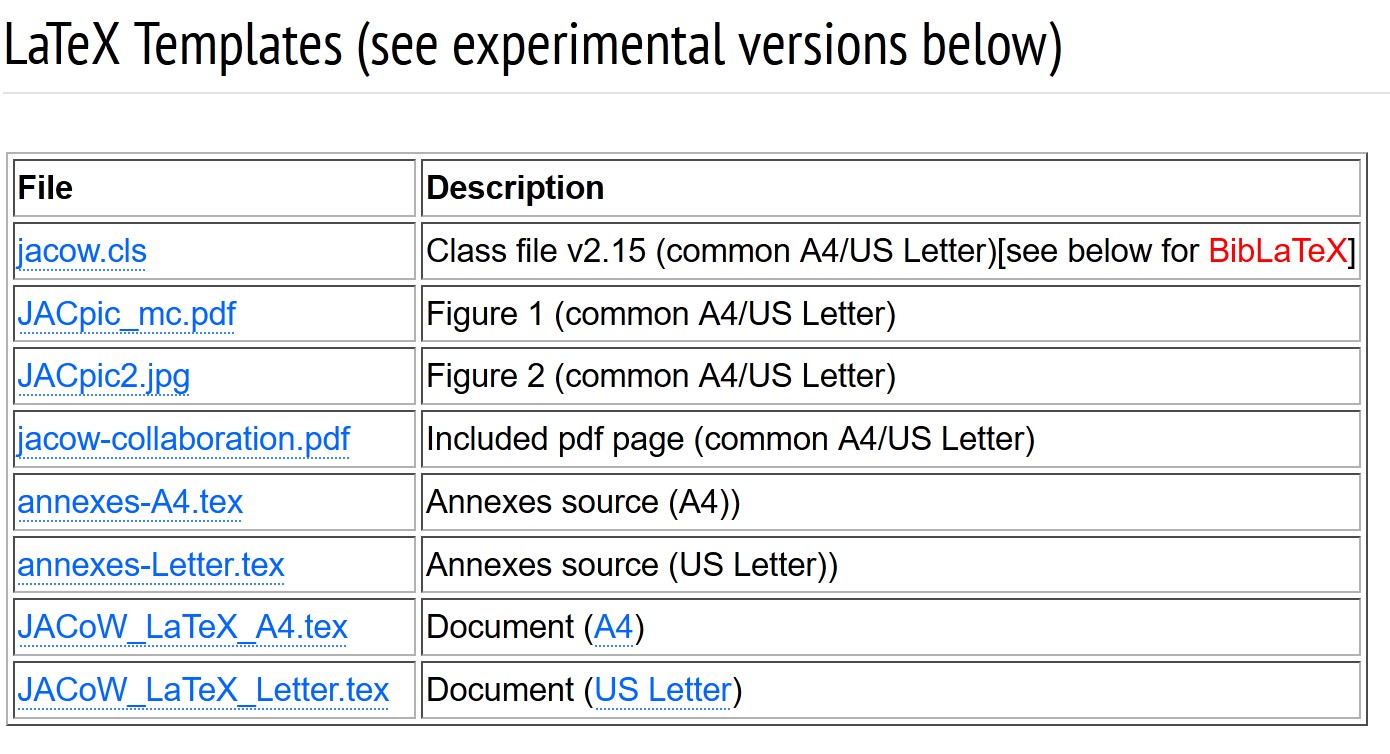 … high-quality proceedings
Problem:
Experiencing the amount of different source formats from  a multitude of different applications, it was decided to   provide templates for the most used ones
MSWord for Windows and Mac,   LaTeX, and OpenOffice from   Sun/Oracle/Apache
These templates came in  two versions: A4 and Letter
So dependent on what you   prefer, you will find:
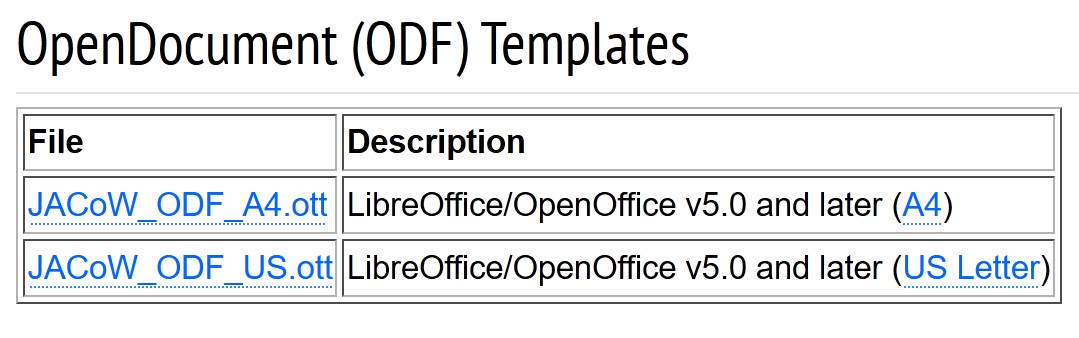 … high-quality proceedings
Problem:
Experiencing the amount of different source formats from  a multitude of different applications, it was decided to   provide templates for the most used ones
MSWord for Windows and Mac,   LaTeX, and OpenOffice from   Sun/Oracle/Apache
These templates came in  two versions: A4 and Letter
So dependent on what you   prefer, you will find.
In the future there will only be one LaTeX template as LaTeX   crops the page size automatically to the JACoW paper size.
JACoW Milestones
Now I want to highlight some mile stonesin the years 2004 to 2023. 
Be assured that much more happenedin the JACoW community then I’m going to list in the coming slides but I wanted to show important events that are still in my mind as memorable (and are therefore just a personal view).
JACoW Milestones
2004 Award for JACoW: Christine Petit-Jean-Genaz and John Poole
2004 First use of a production version of the           Scientific Programme Management System (SPMS)
2004 First use official use of JACoW Proceedings Software Package (JPSP)
2010 Award for JACoW: Christine Petit-Jean-Genaz and Volker RW Schaa
2012 ISBN numbers for JACoW conferences
2015 DOI registration for all JACoW papers 
2019 RefScan: Reference Search in all of JACoW’s proceedings
2019 CatScan: Word DOCX Validator to examine JACoW papers ahead of submission
2020 ISSN numbers for all conferences
2023 Scopus indexes LINAC and IBIC conferences
2023 First use of a production version of the new JACoW-Indico Conference System
JACoW Milestones
https://vrws.de/EPAC2004-Award-Session.mp4
2004 Award for JACoW: Christine Petit-Jean-Genaz and John Poole
The following are extracts from the citation the award carried:

“From tiny acorns mighty oak trees grow. An idea from Ilan Ben-Zvi in 1996, nurtured by others, has finally spread its branches as the JACoW collaboration reaches maturity in 2004.”
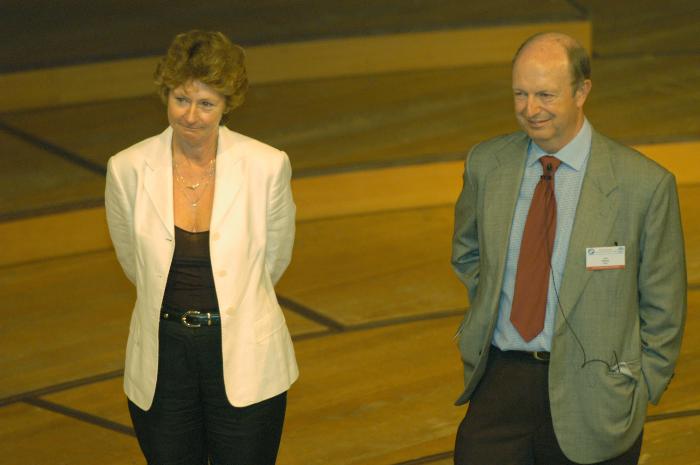 “While many individuals have played a part, none would begrudge recognition to the two people whose foresight and enthusiasm have served to blend so many varied ideas together: John Poole, the Chairman of JACoW, and Christine Petit-Jean-Genaz, the EPAC Conferences Coordinator.”
JACoW Milestones
2004 The Scientific Programme Management System (SPMS) 
At EPAC’04 the SPMS developed by Matt Arena is use for the first timefor abstract submission, paper upload and in the editorial office forpaper editing. It is now available for all future conferences providing access to the Central Repository containing author profiles and affiliation.
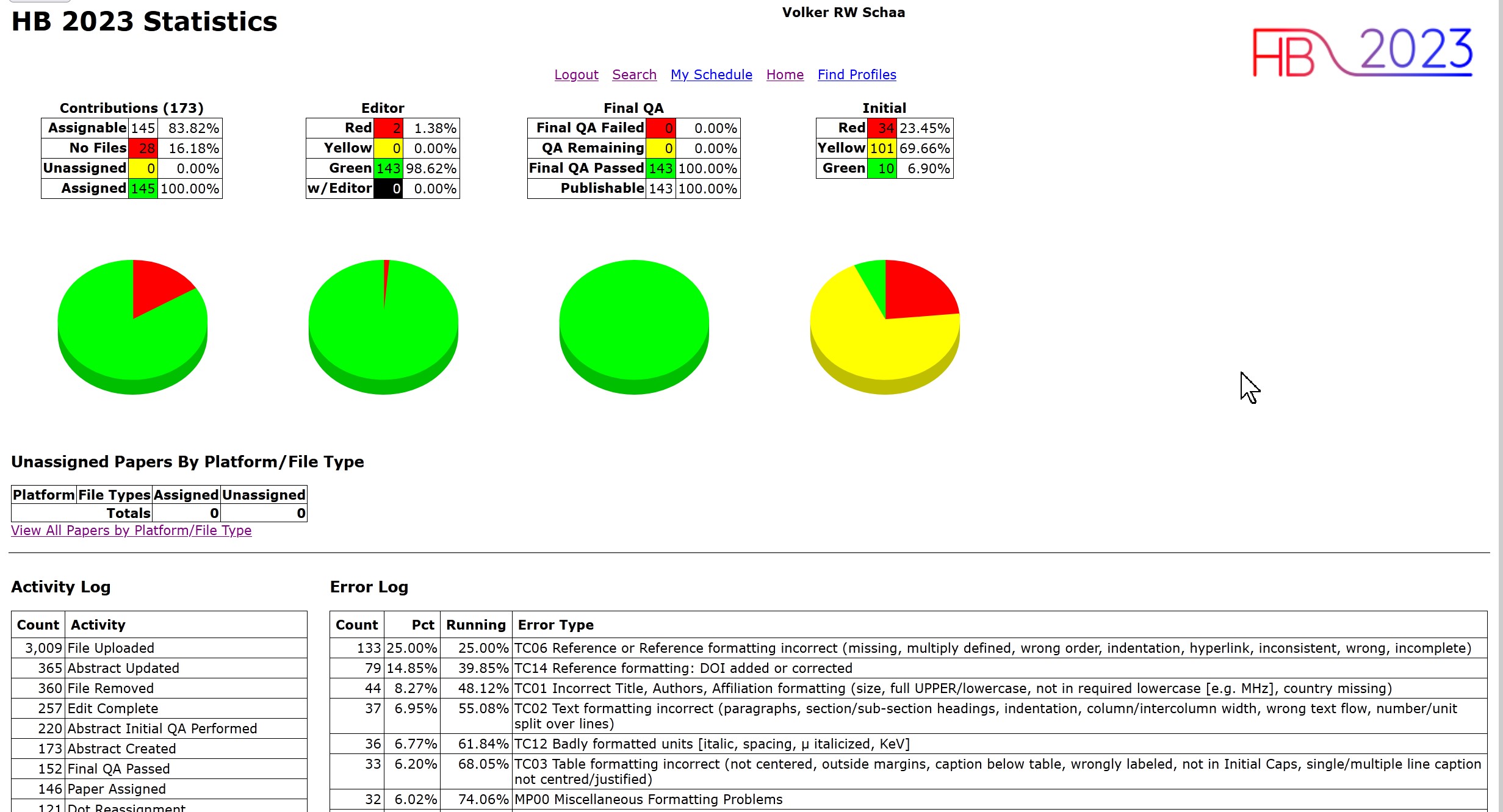 I could not find a picture from 2004 therefore I present an actual one. The important display for editors is the one to the left showing every-thing about the status.
JACoW Milestones
2004 First use official use of JACoW Proceedings Software Package (JPSP)
At EPAC’04 my script package was used for the first time using XML data export from SPMS.
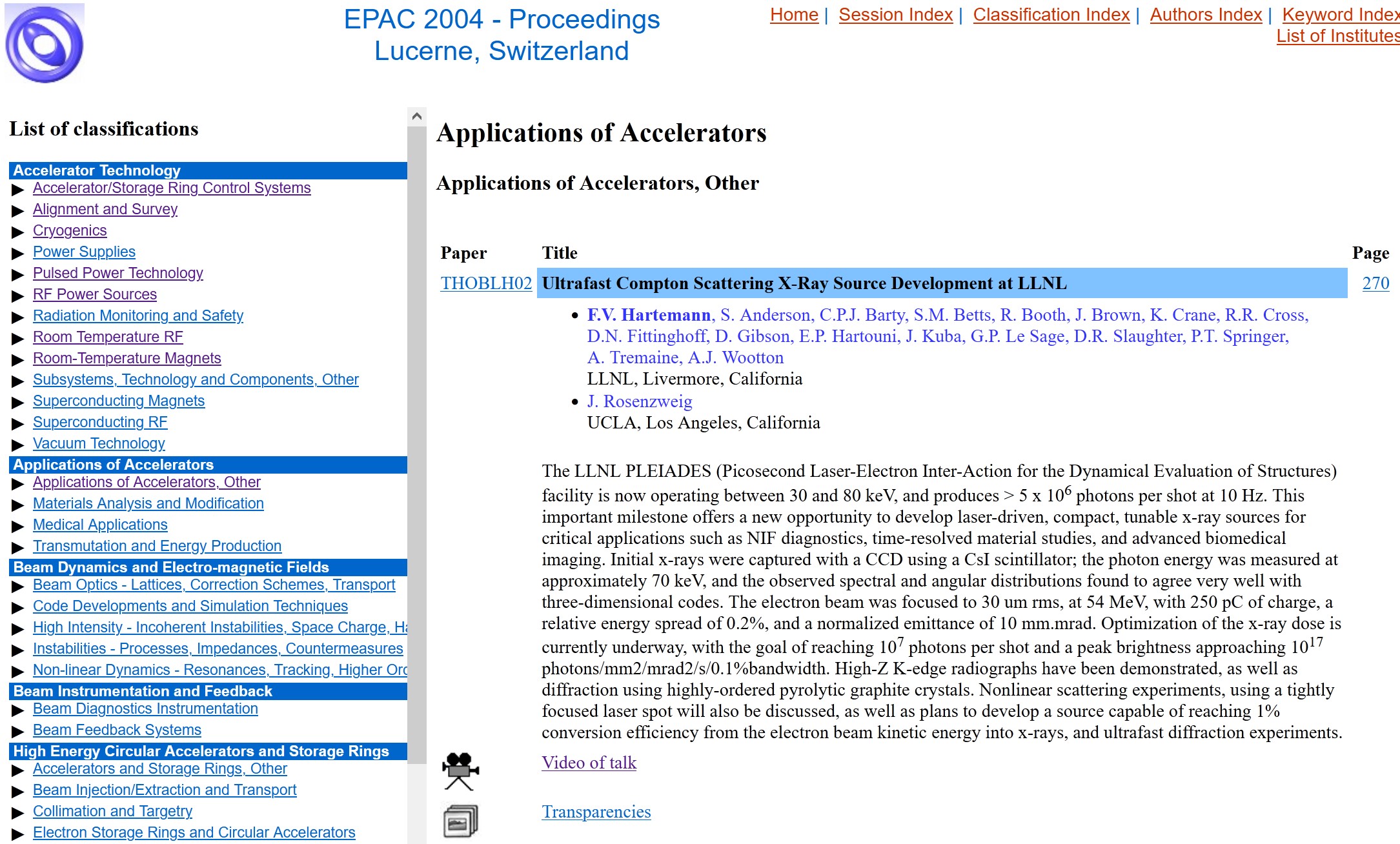 JACoW Milestones
2010 Award for JACoW: Christine Petit-Jean-Genaz and Volker RW Schaa
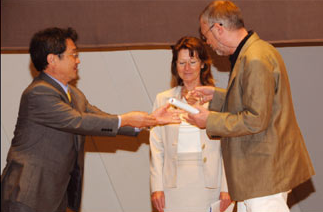 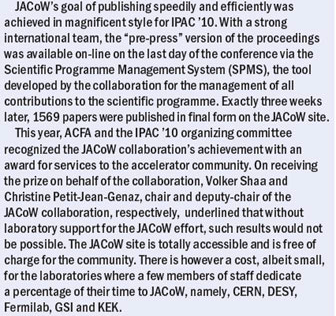 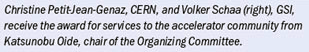 JACoW Milestones
2012 ISBN numbers for JACoW conferences                                                                       This shows the block of ISBNs                                                                       provided by the German Registrar.                                                                        JACoW got the 1,000 ISBN block                                                                          978-3-95450-xxx-x                                                                        This block is under own supervision                                                                       and we decide which conference                                                                       gets which ISBN number.                                                                       In this list the ISSN number is listed                                                                       too as these go hand-in-hand with                                                                       the conference series (see ISSN).
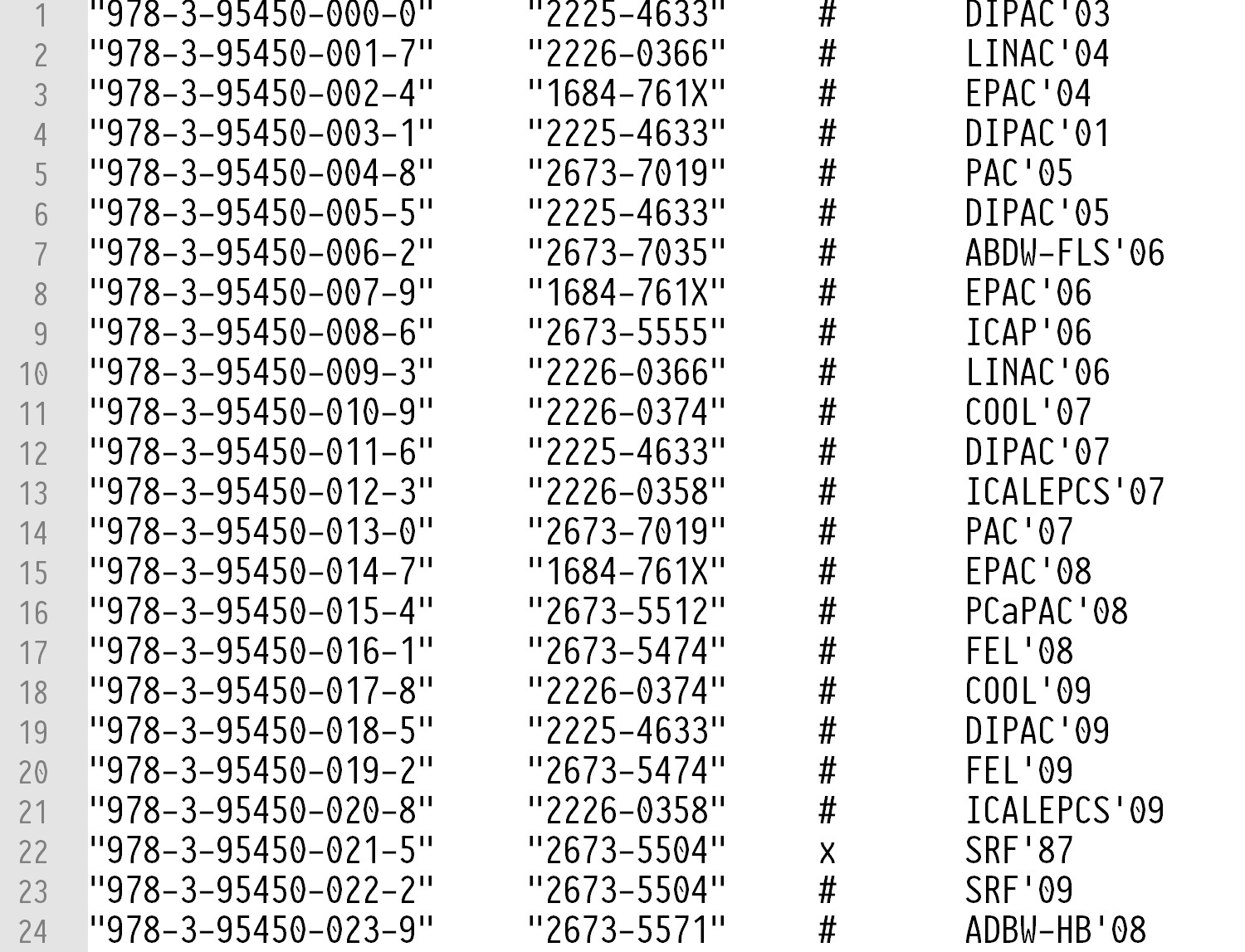 JACoW Milestones
2015 DOI registration for all JACoW papers
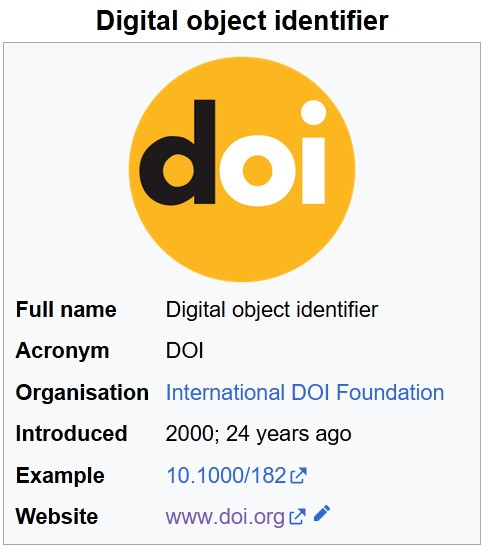 After several years of trying to acquire low-cost DOIs for JACoW's papers (2-10 € in 2013), Germany was able to provide free DOIs for research institutes in 2014, but the metadata had to be hosted in Germany. This would have meant doubling some of the data (PDFs + landing page + metadata). In 2015, Switzerland also made it possible for universities and research institutes to register DOIs free of charge. As our data are stored at CERN, this was the start of JACoW's DOI registration.
JACoW got the DOI basic URI 10.18429 which is a CERN subdomainas format I defined JACoW-<conference-acronym+year>-<paper_code>a valid DOI for a JACoW paper might be 10.18429/JACoW-IBIC2027-TU7MO4I
A DOI is a persistent identifier or handle used to uniquely identify various objects, standardized by the International Organization for Standardization (ISO). DOIs are an implementation of the Handle System;[they also fit within the URI system (Uniform Resource Identifier). They are widely used to identify academic, professional, and government information, such as journal articles, research reports, data sets, and official publications.
JACoW Milestones
2019 RefScan: Reference Search in all of JACoW’s proceedings
In 2019 for the IPAC in Australia ANSTO developed two tools which are enormously important for every author trying to provide correct references to JACoW proceedings papers. Josh Peters of ANSTO refined the tool so that all relevant papers published on JACoW can now be found with just a few entries.The references can then be output as bibliographic data in various formats.
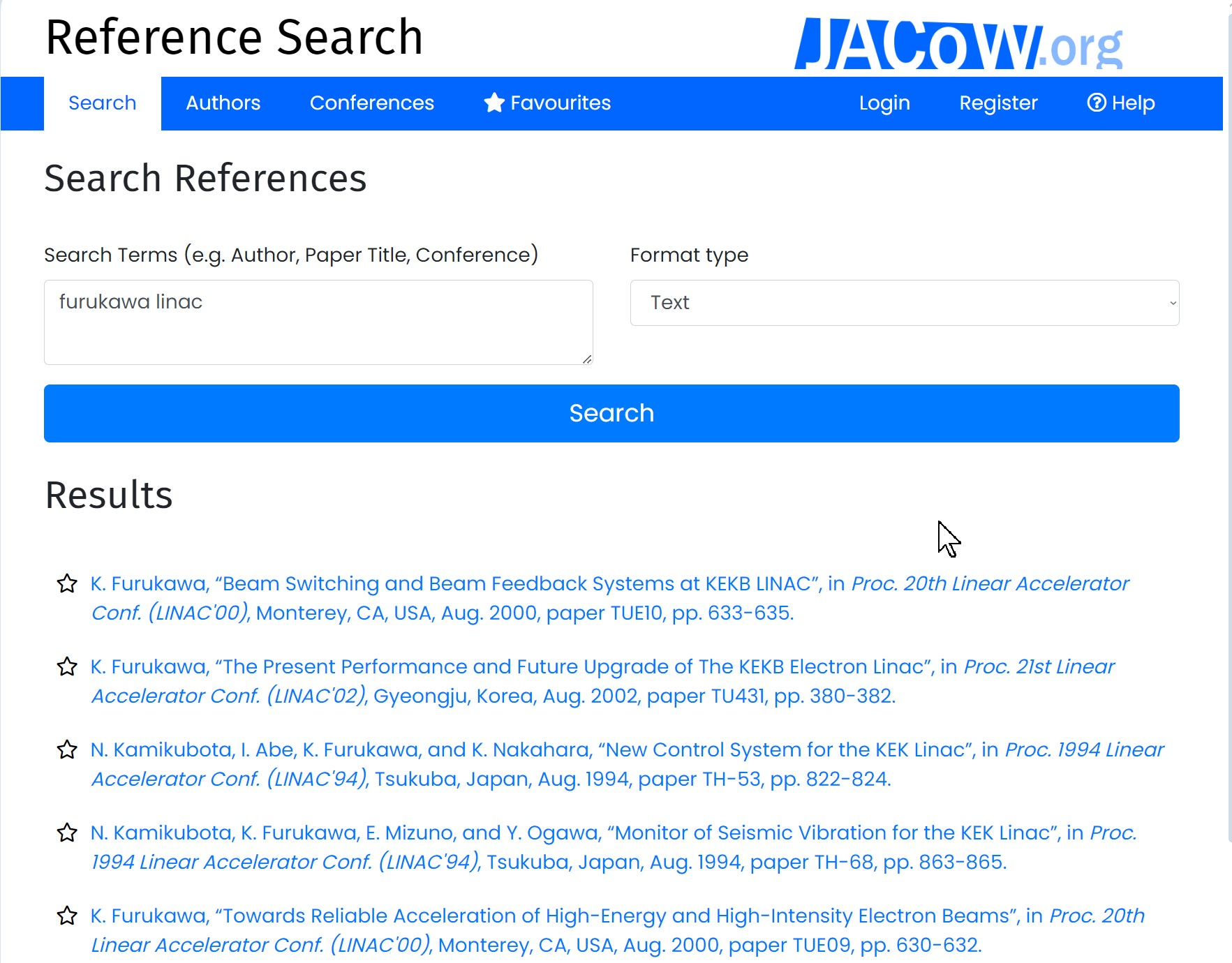 JACoW Milestones
2019 RefScan: Reference Search in all of JACoW’s proceedings
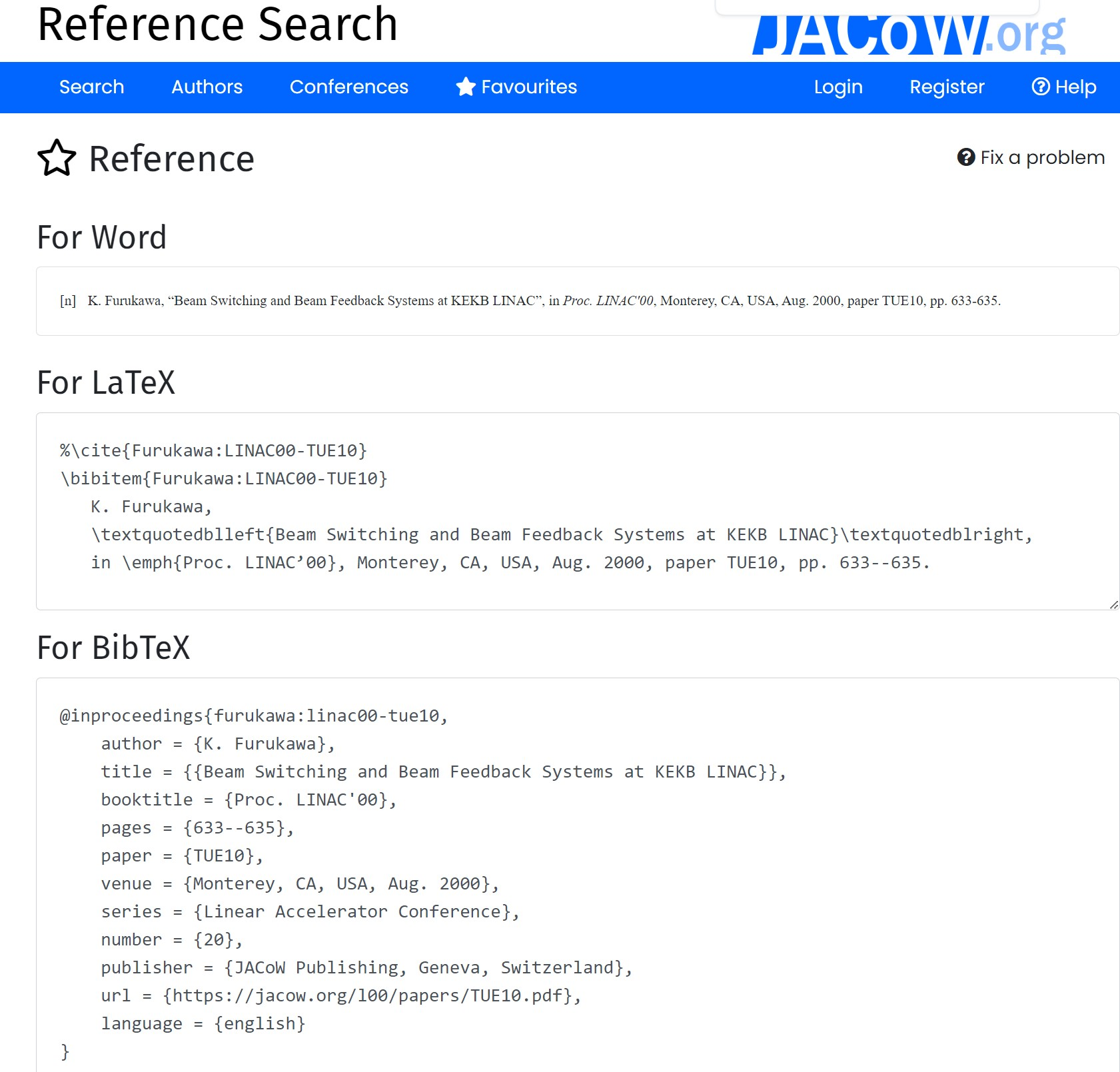 RefScan can provide formatted output for Word, LaTeX and BibTeXas can be seen to the right
JACoW Milestones
2019 CatScan: Word DOCX Validator to examine JACoW papers ahead of submission
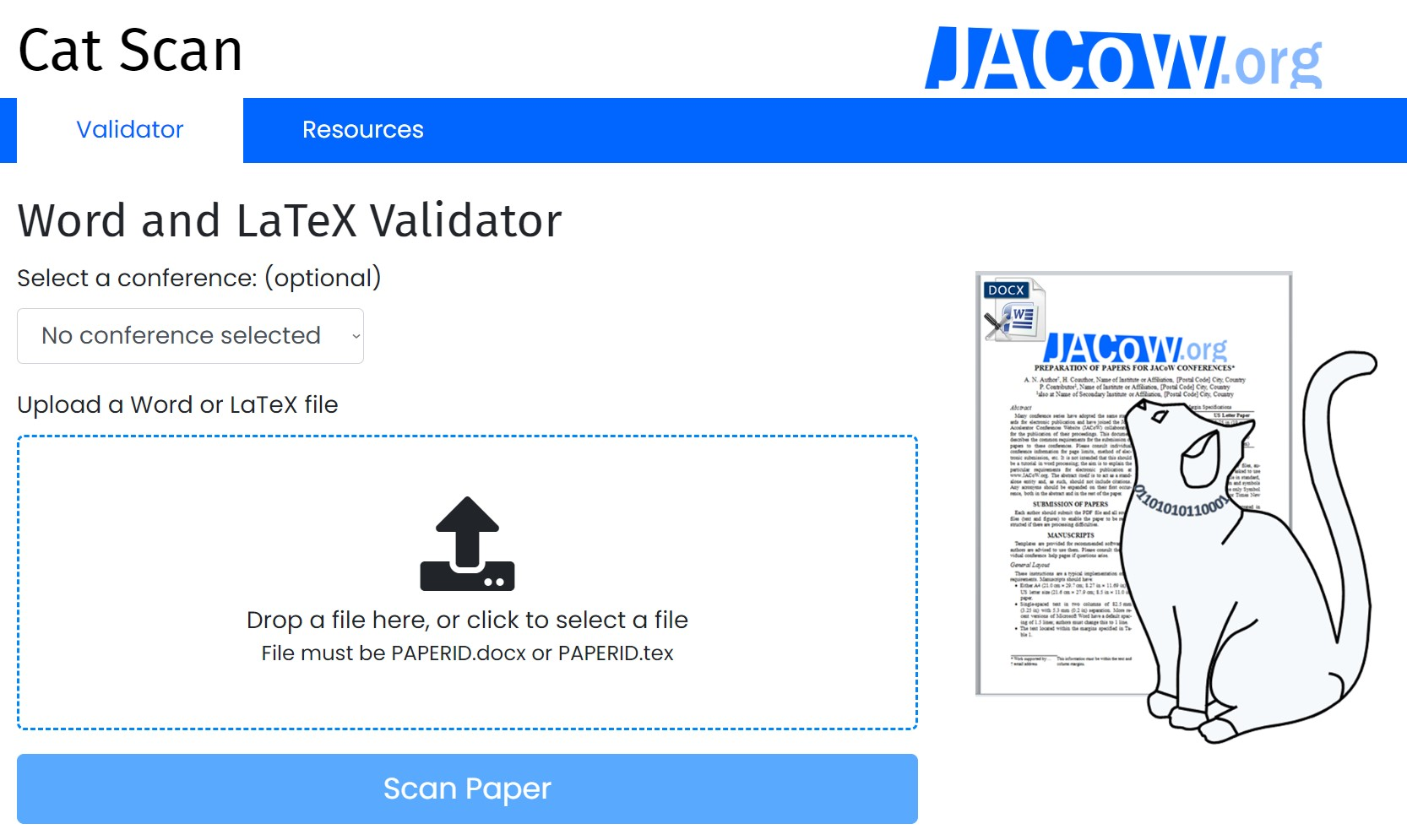 The second tool developed at ANSTO by Rosemary Waghorn in 2019 for the IPAC in Australia is named »Cat Scan«.It is a Word DOCX (and LaTeX) validator which detects wrong settings, material out of margins,checks sequence of citations, references, and pictures, and much more…
JACoW Milestones
2019 CatScan: Word DOCX Validator to examine JACoW papers ahead of submission
The second tool developed at ANSTO (by Rosemary Waghorn) in 2019 for the IPAC in Australia is named 
»Cat Scan«.It is a Word DOCX (and LaTeX) validator which detects wrong settings, material out of margins,checks sequence of citations, references, and pictures, and much more…
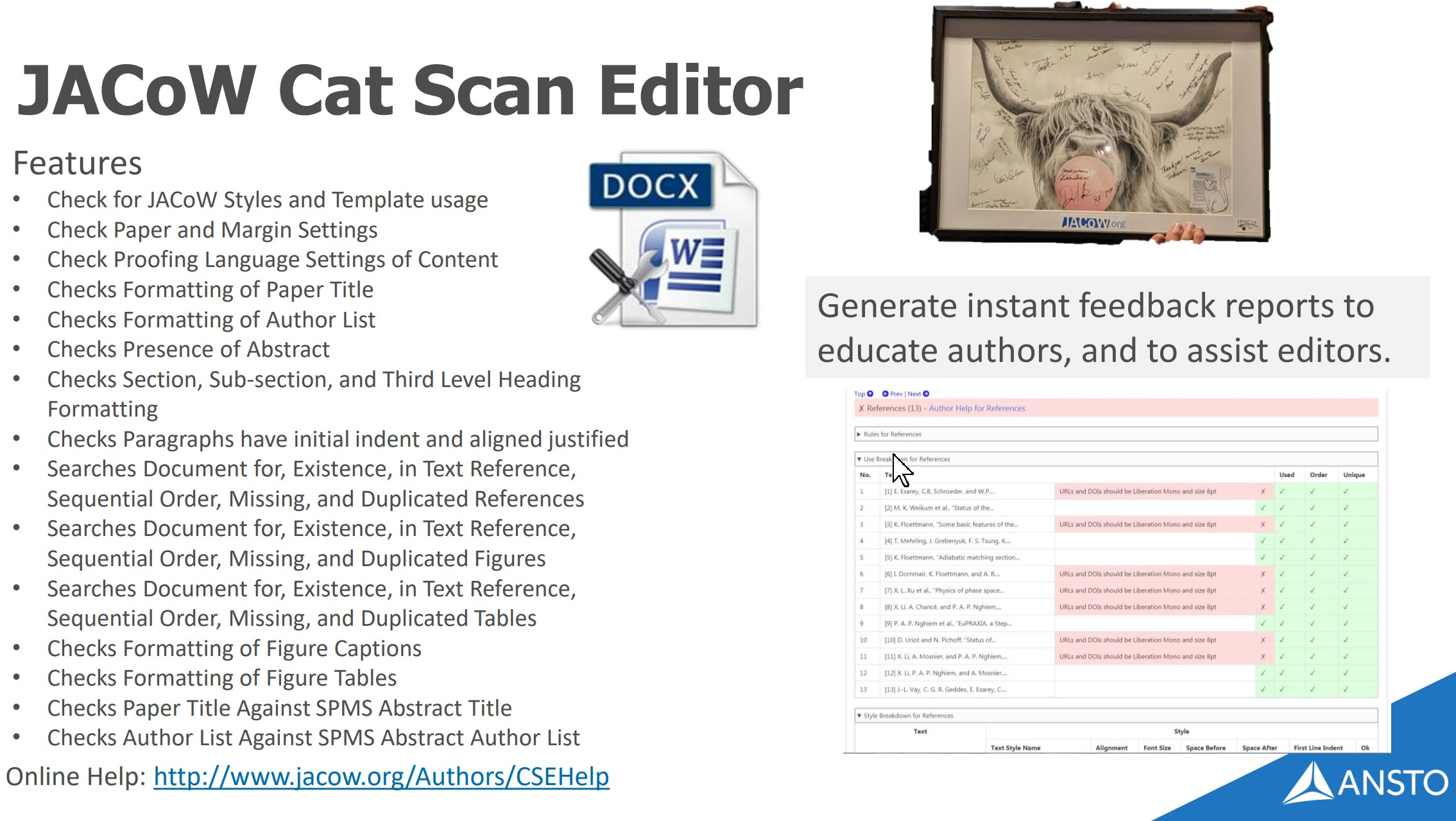 JACoW Milestones
2019 CatScan: Word DOCX Validator to examine JACoW papers ahead of submission
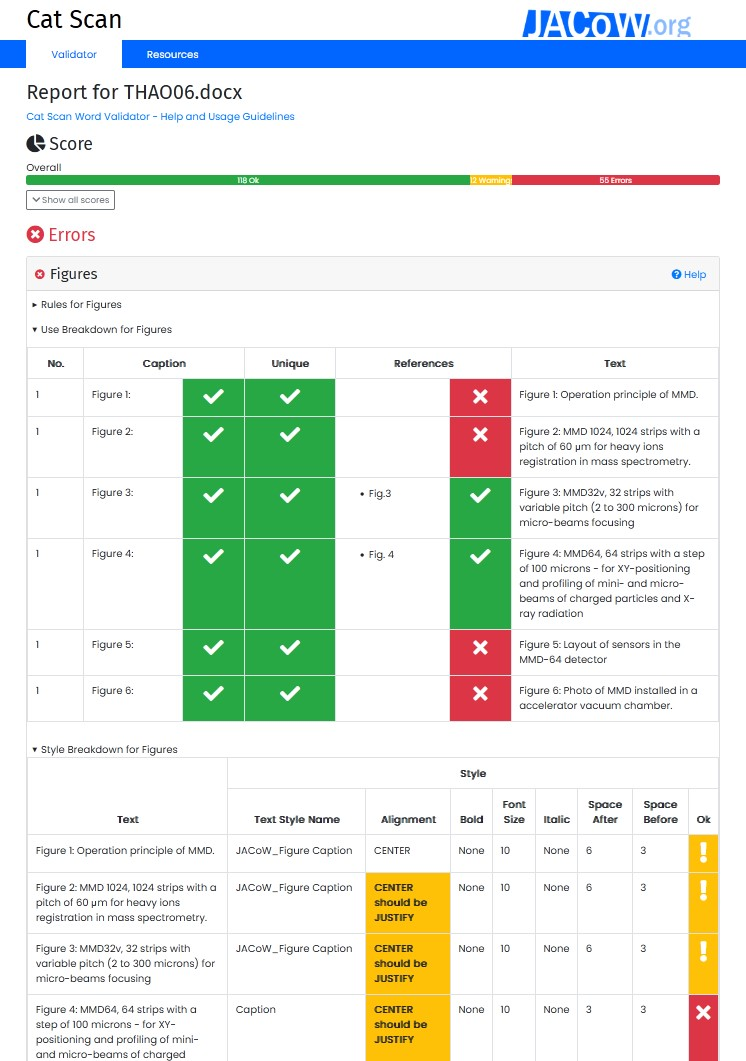 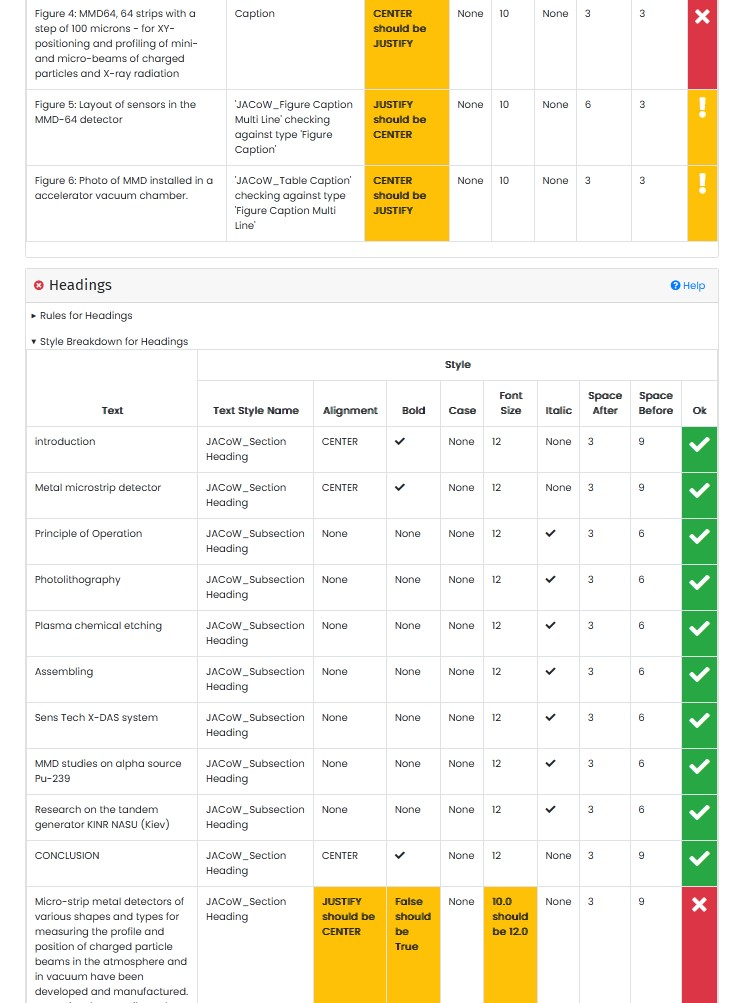 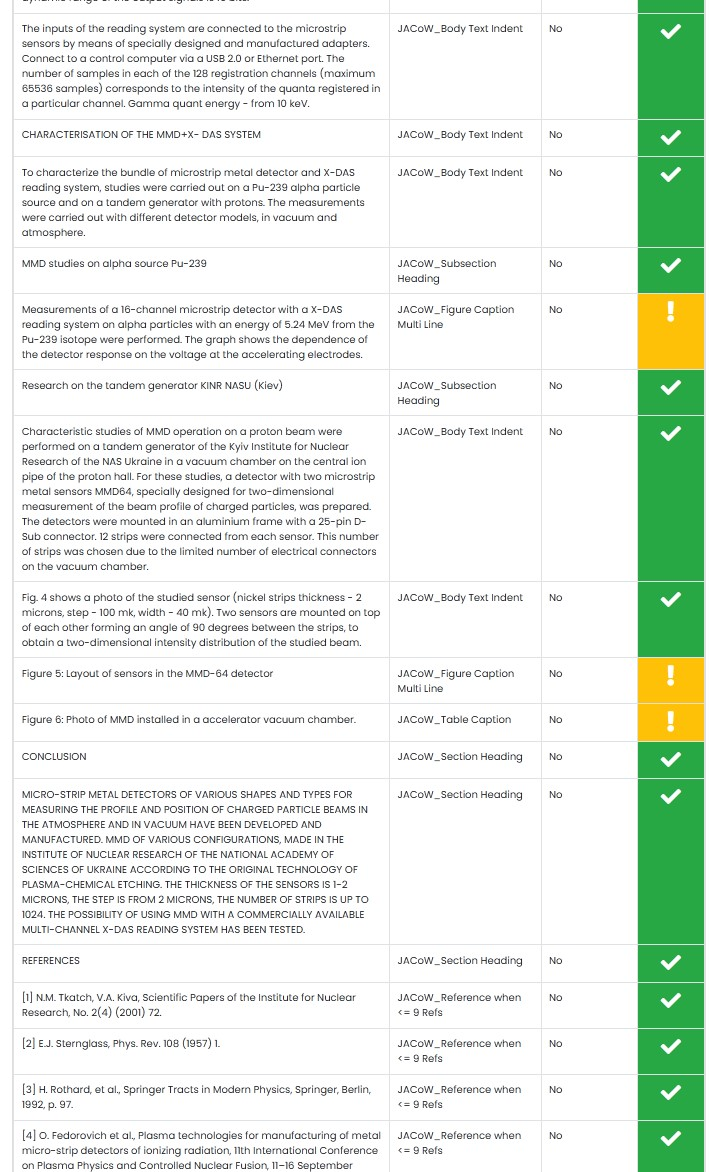 JACoW Milestones
2020 ISSN numbers for JACoW conferences                                                                          Now you see the ISSNs (which are                                                                          necessary for being recognized as                                                                          a periodical and journal — and a                                                                          need for being indexed by Scopus)                                                                          on the JACoW Proceedings page: the first ISSN numbers were provided in 2011 for 4 conference series by the International ISSN Board in Paris — after this changed it took a long time before JACoW was granted ISSNs for all currentconference series (2020 by the Swiss Registrar).
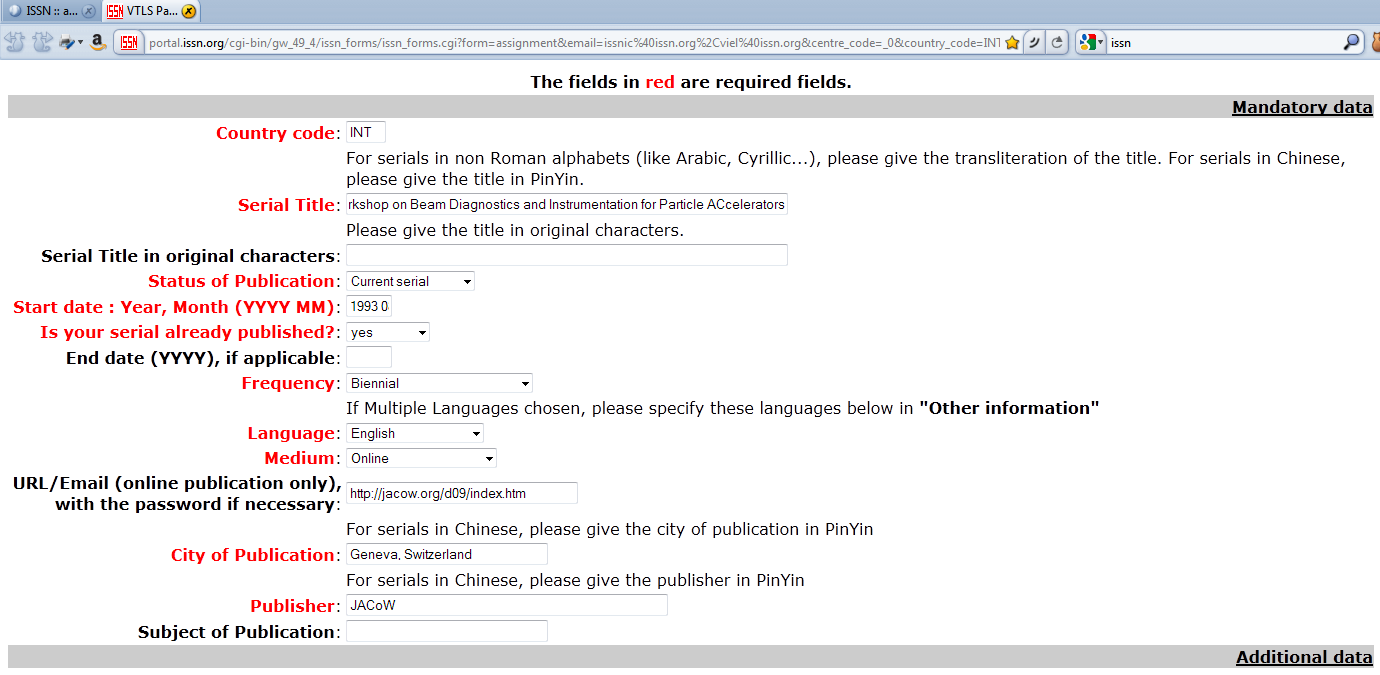 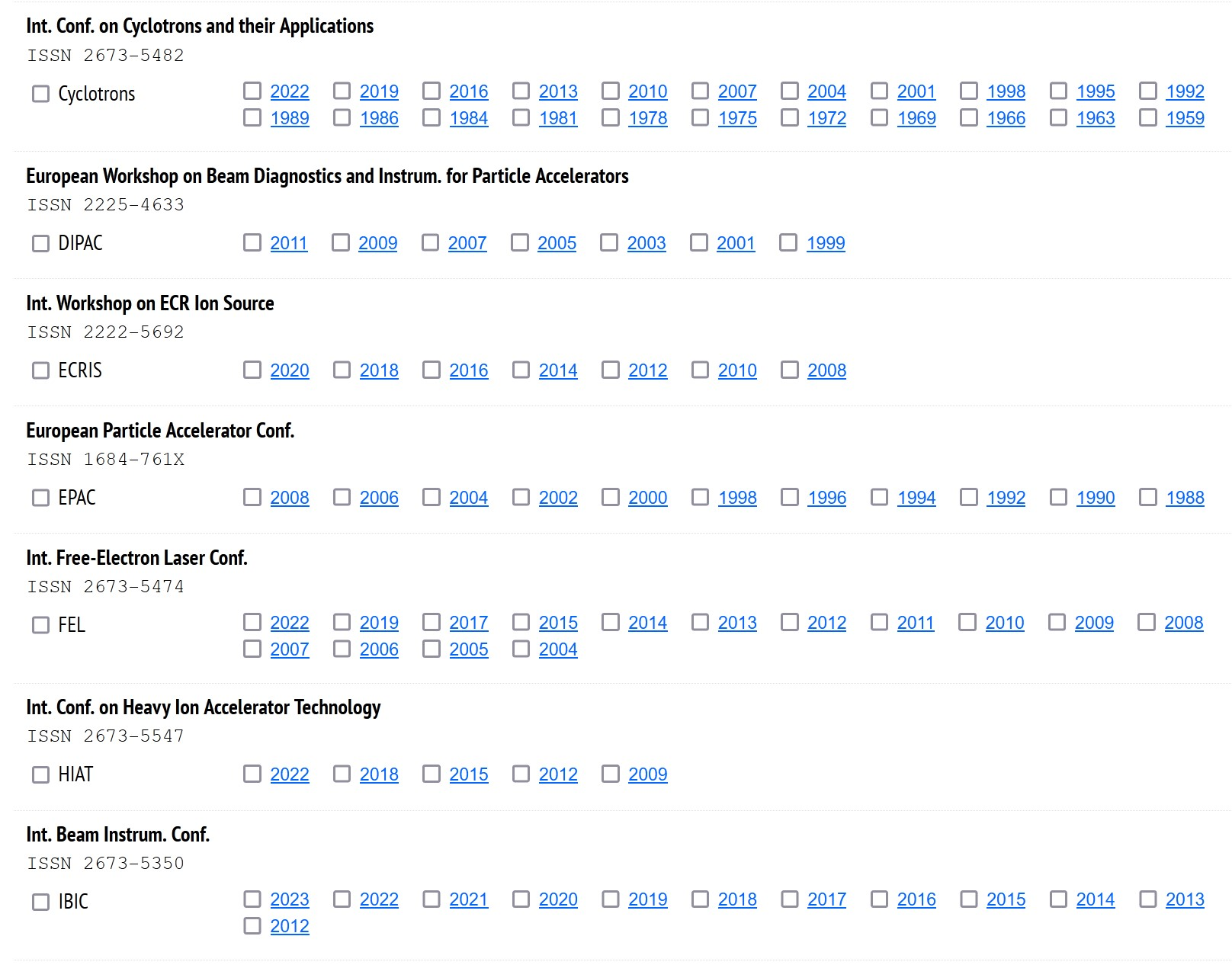 JACoW Milestones
2004 Scopus indexes LINAC and IBIC conferences
After many years of trialsin 2023 we finally succeededin getting two of our seriesindexed by Scopus/Elsevier.This will improve the visibilityof our authors and JACoW’srôle as publisher of qualityscientific papers.My hope is that we manage to get all conference series indexed in Scopus in the nearfuture.
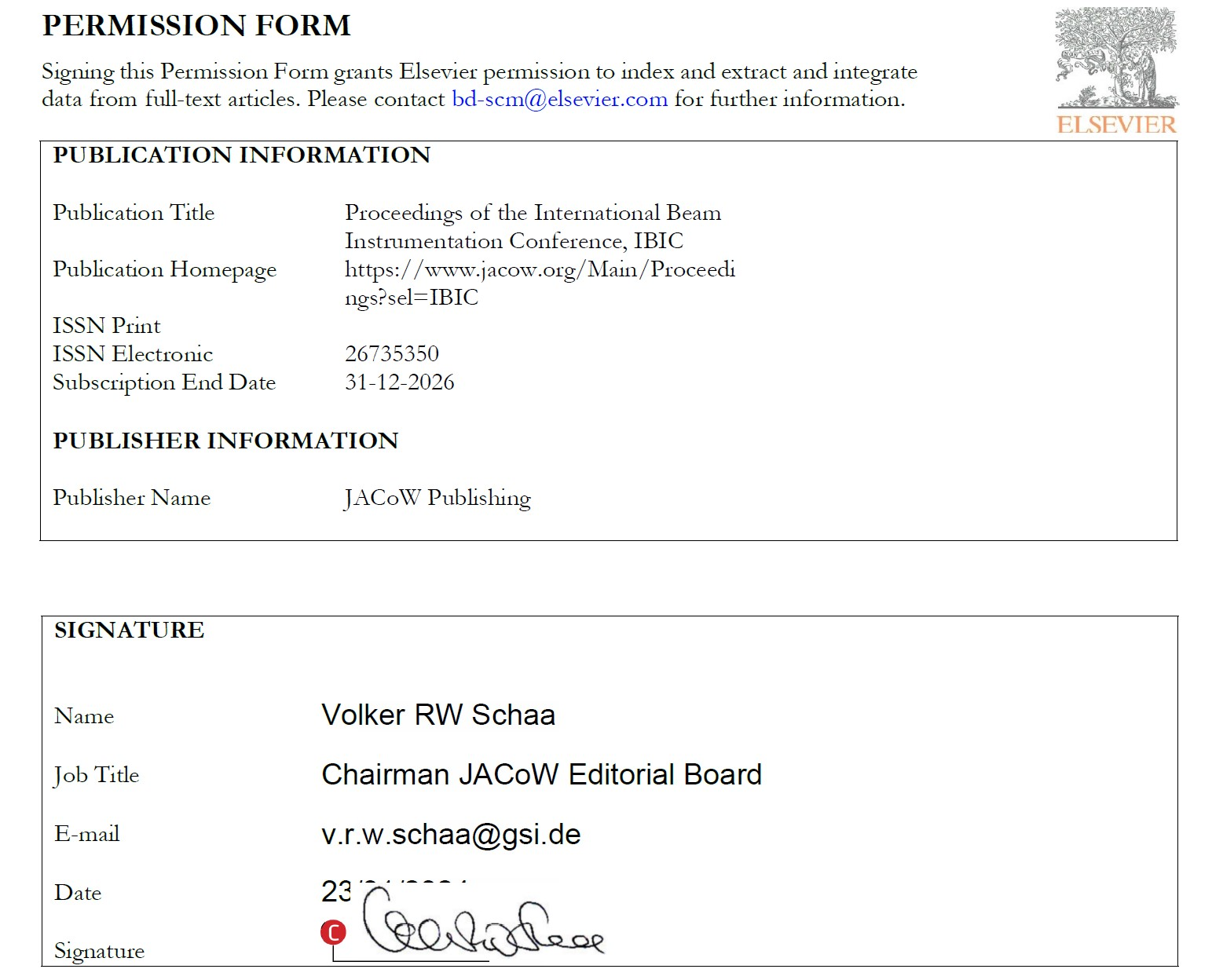 JACoW Milestones
2023 First use of a production version of the new JACoW-Indico Conference System
The SPMS Conference Systemon Oracle was not maintainable anymore as the sole developer Matt Arena was not available to deal with security issues which threatened the operation of conferences more and more. 
Since 2016 the Indico team was involved to add functionality to the standard Indico system to make it usable for JACoW’s needs. IPAC’23 in Venice was the first time the new JACoW-Indico conference System was used in production.
More will be reported in thefuture about the Indico system.
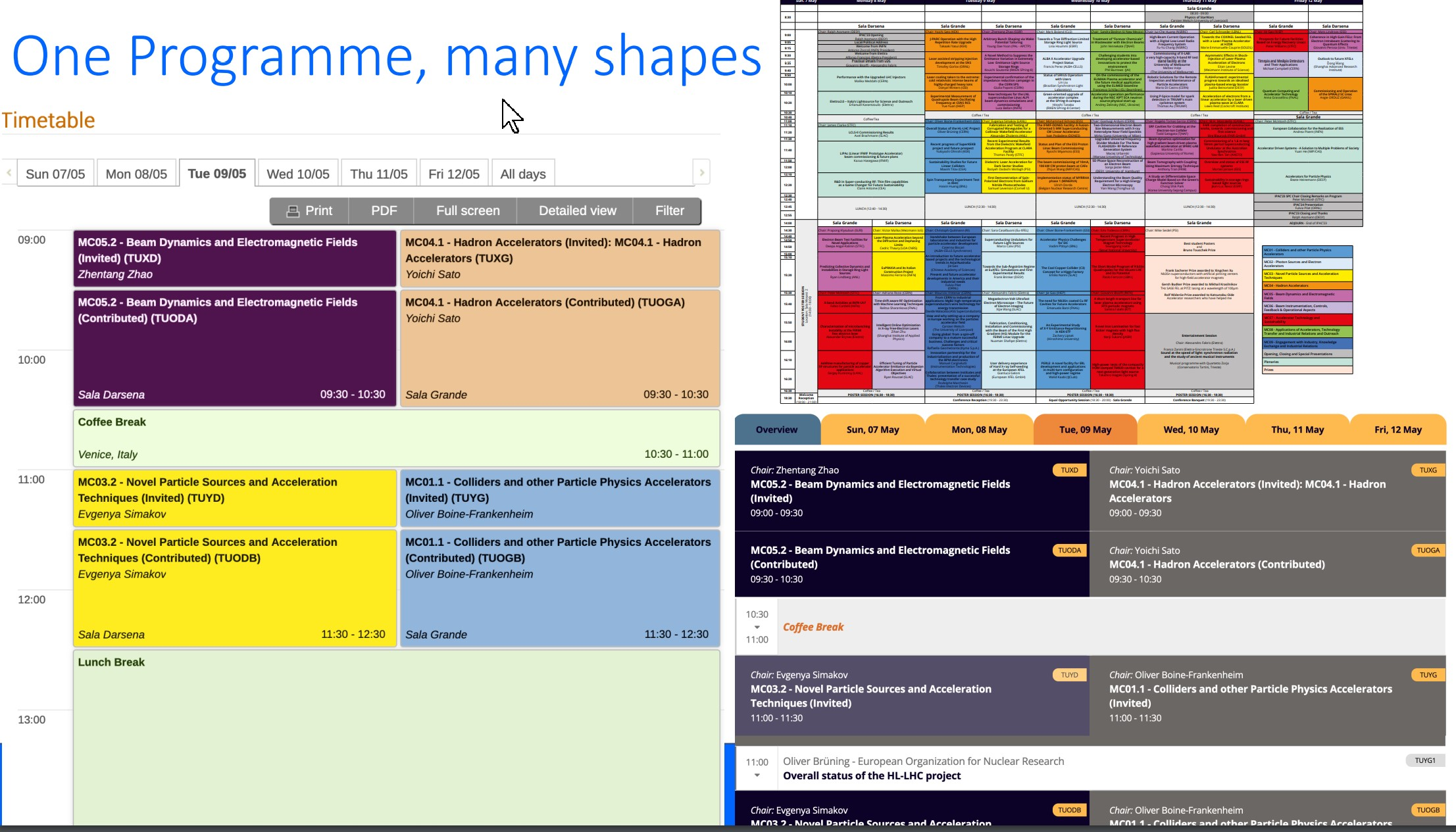 What else is JACoW?
First place where you find excellent proceedings
A Community with requirements and rules
What are the requirements of JACoW?
What is the JACoW Charter?
What does it mean “Community”?
A Website with…
JACoW: Producing Excellent Proceedings
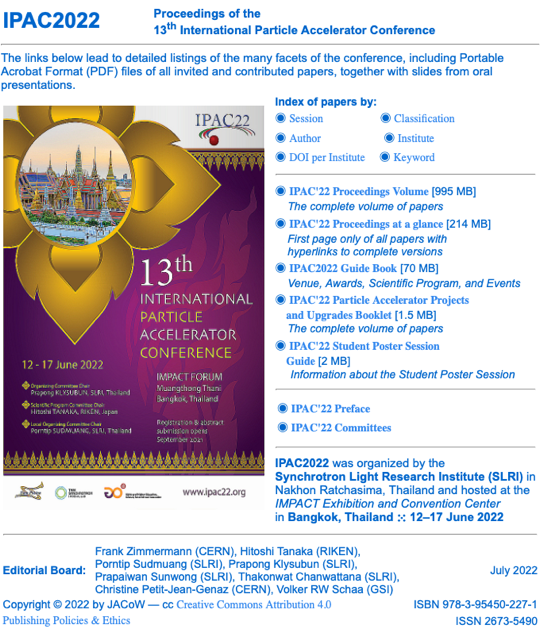 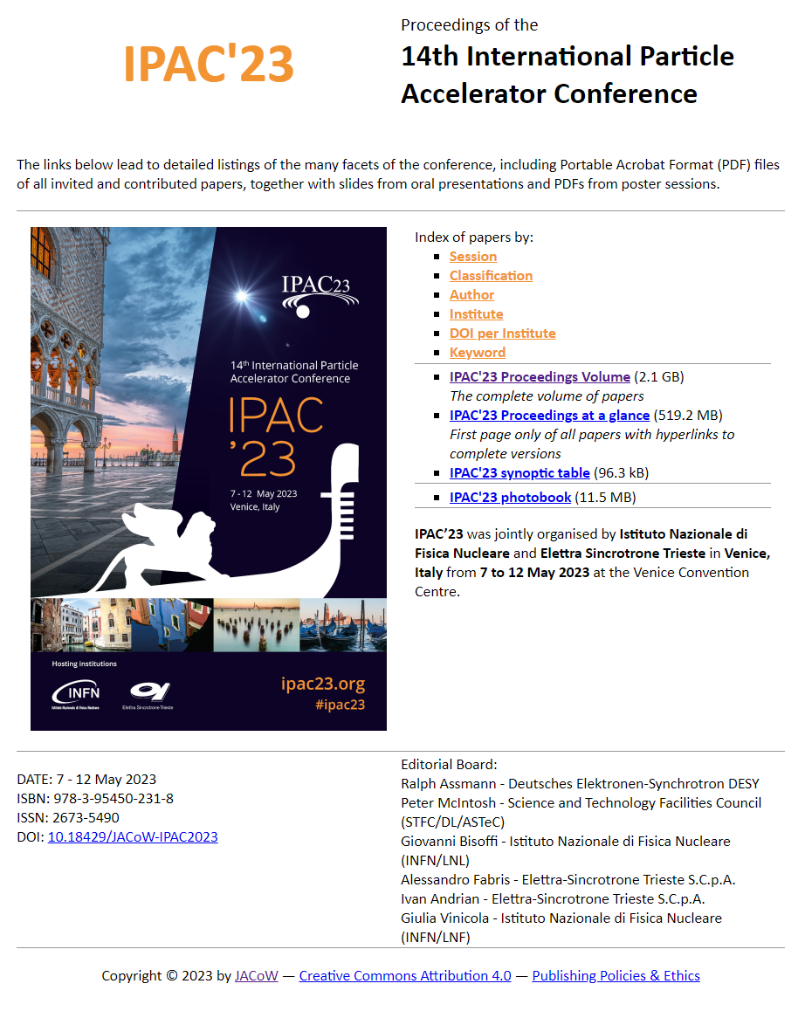 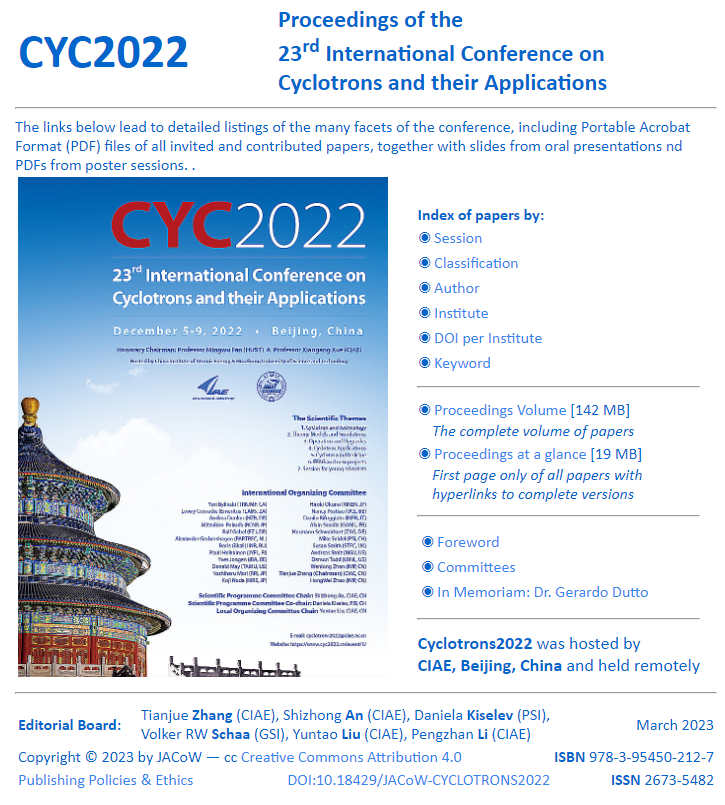 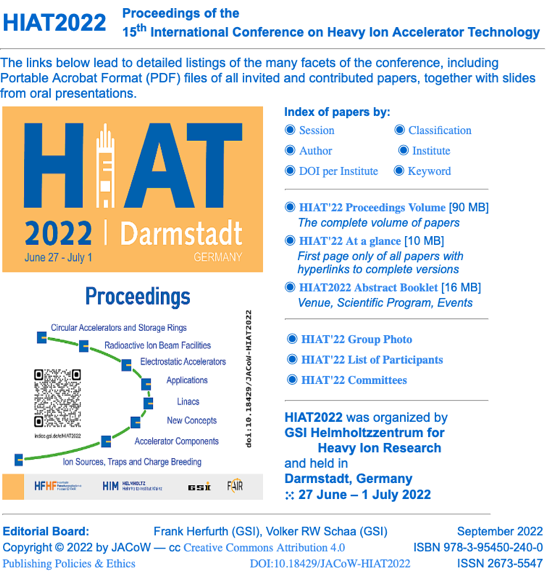 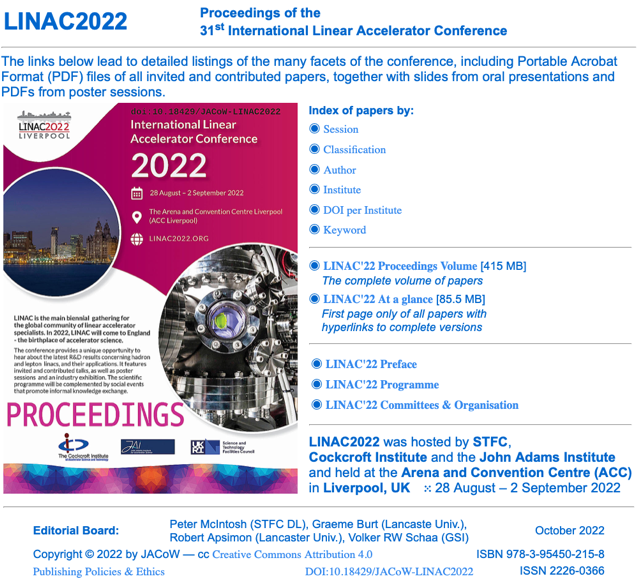 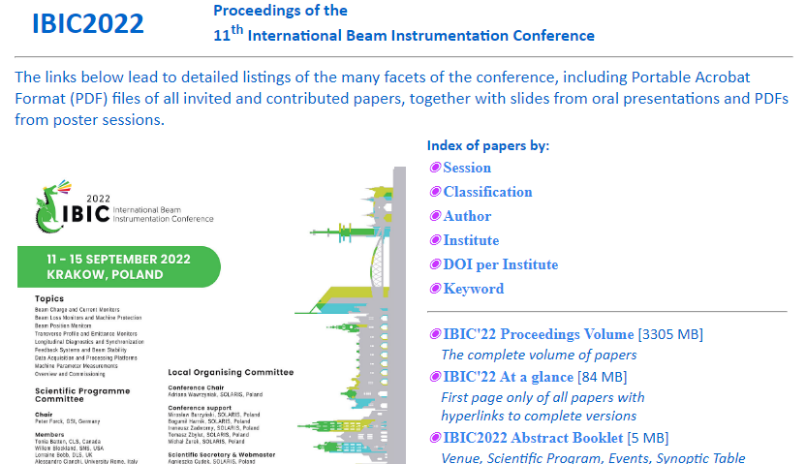 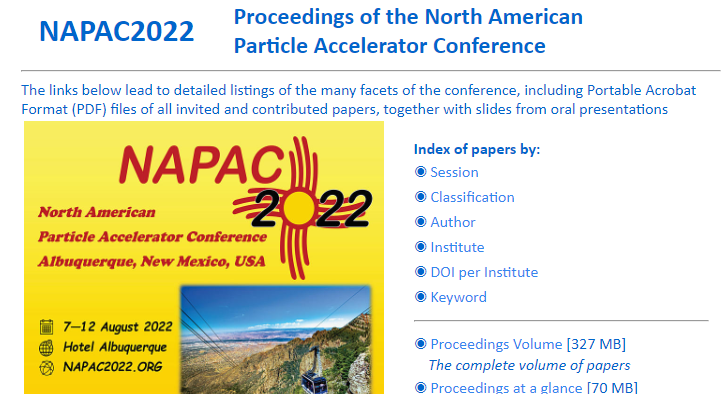 What are the Requirements of JACoW?
http://www.jacow.org/About/PoliciesRequirementsForPublishingOnJACoW
CC-BY 4.0: https://creativecommons.org/licenses/by/4.0/ 
Editor/IT participation in Team Meetings
Technical paper requirements
PDFs: proper metadata, margins, paper size, font embedding, version compatibility

Indico use not required
Use of Indico and repository requires agreement on repository privacy, quality, integrity
Indico new model still evolving
The JACoW Charter
http://www.jacow.org/About/Charter
JACoW operates according to the rules and policies of the JACoW Charter, documented on jacow.org
The charter defines less what JACoW does, more how JACoW operates.
Board of Directors composition, elections, responsibility and authority
Annual Team Meeting
Annual Stakeholder’s Meeting
(Nearly) always at IPAC to attract broadest audience
Main contacts 
Chairperson                                 Coordinator 
Meghan McAteer                         Jana Thomson           




“The existence of the JACoW site does not detract from the rights of individual conference organisers to publish their proceedings on other web sites, storage media or hard copies of their choice.”
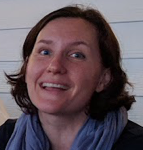 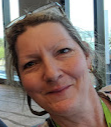 What is JACoW? A Collaboration
http://www.jacow.org/About/TheCollaboration
JACoW is an international collaboration
Dedicated to prompt high-quality publication of accelerator science conference proceedings

Many stakeholders 
Users of JACoW proceedings/papers
Institute representatives (Institutional “stakeholders”)
Conference representatives/organizers
JACoW Team and Board of Directors

There is often much overlap among all classes of stakeholders
 :
http://www.jacow.org/StakeHolders/ListOfStakeholders
What is JACoW?	 A Website (or more)…
Joint Accelerator Conferences on the Web(sites)
Proceedings hosted by CERN and KEK
JACoW wiki/website hosted by Elettra
Proceedings scripts (Volker for SPMS, now Ivan@github for Indico)
SPMS servers hosted by CERN and KEK (Indico: CERN)
Upload/download servers hosted by PSI, Jefferson Lab, CERN
Legacy SPMS code (formerly supported by FNAL)
Source code, request tracking hosted by sourceforge
With investment in a functionality merge with Indico
We cannot hope to achieve our goals without the resources (hardware and time) provided by the support of national labs and conference series
JACoW: Producing Excellent Proceedings
Back to the production of proceedings and a big problem we face:  the paper delivered to JACoW conferences shifted from MSWord to LaTeX
  and we do not have enough LaTeX editors: WE NEED YOU!
JACoW: Producing Excellent Proceedings
Back to the production of proceedings and a big problem we face:  the paper delivered to JACoW conferences shifted from MSWord to LaTeX
  and we do not have enough LaTeX editors: WE NEED YOU!
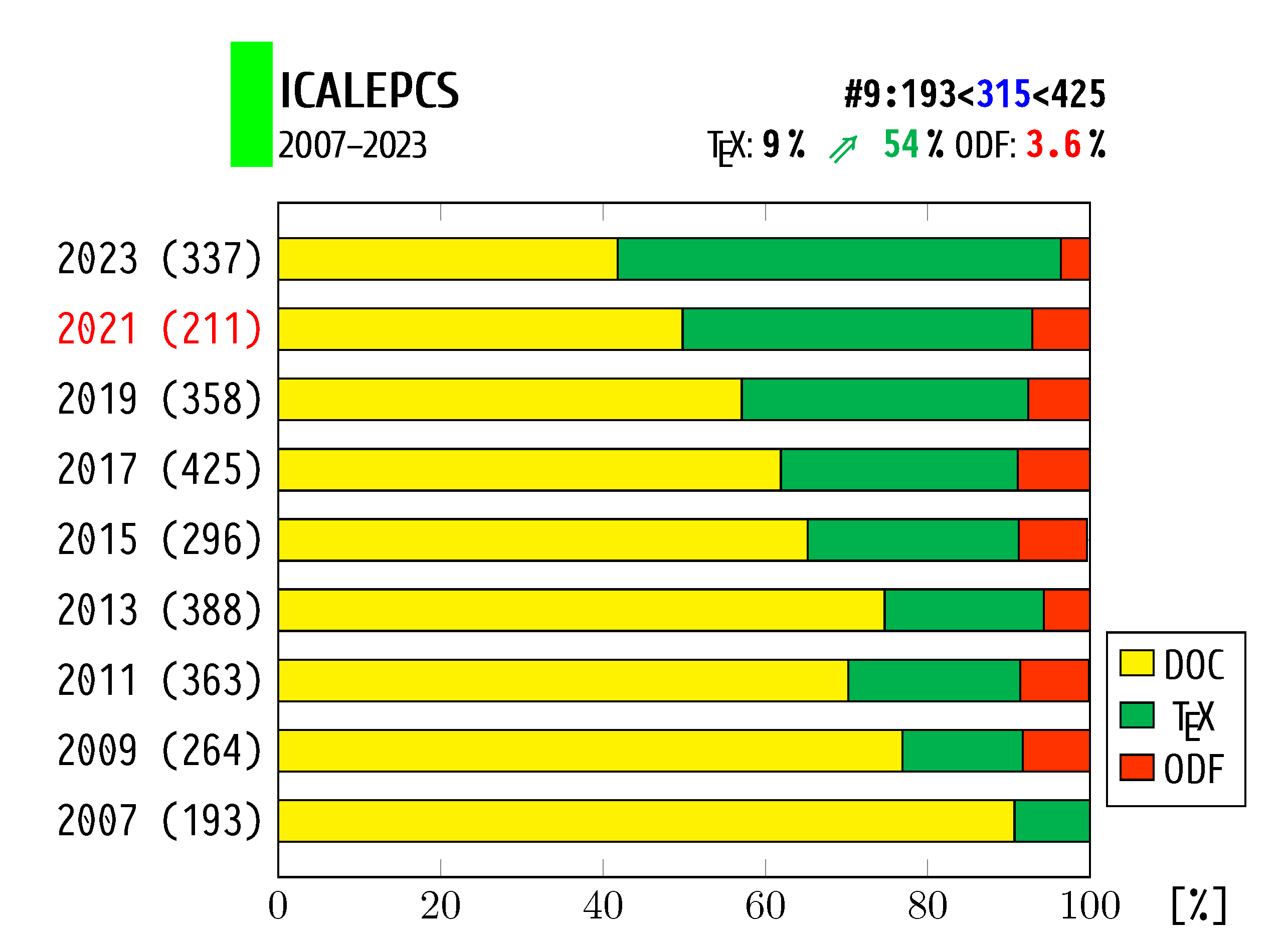 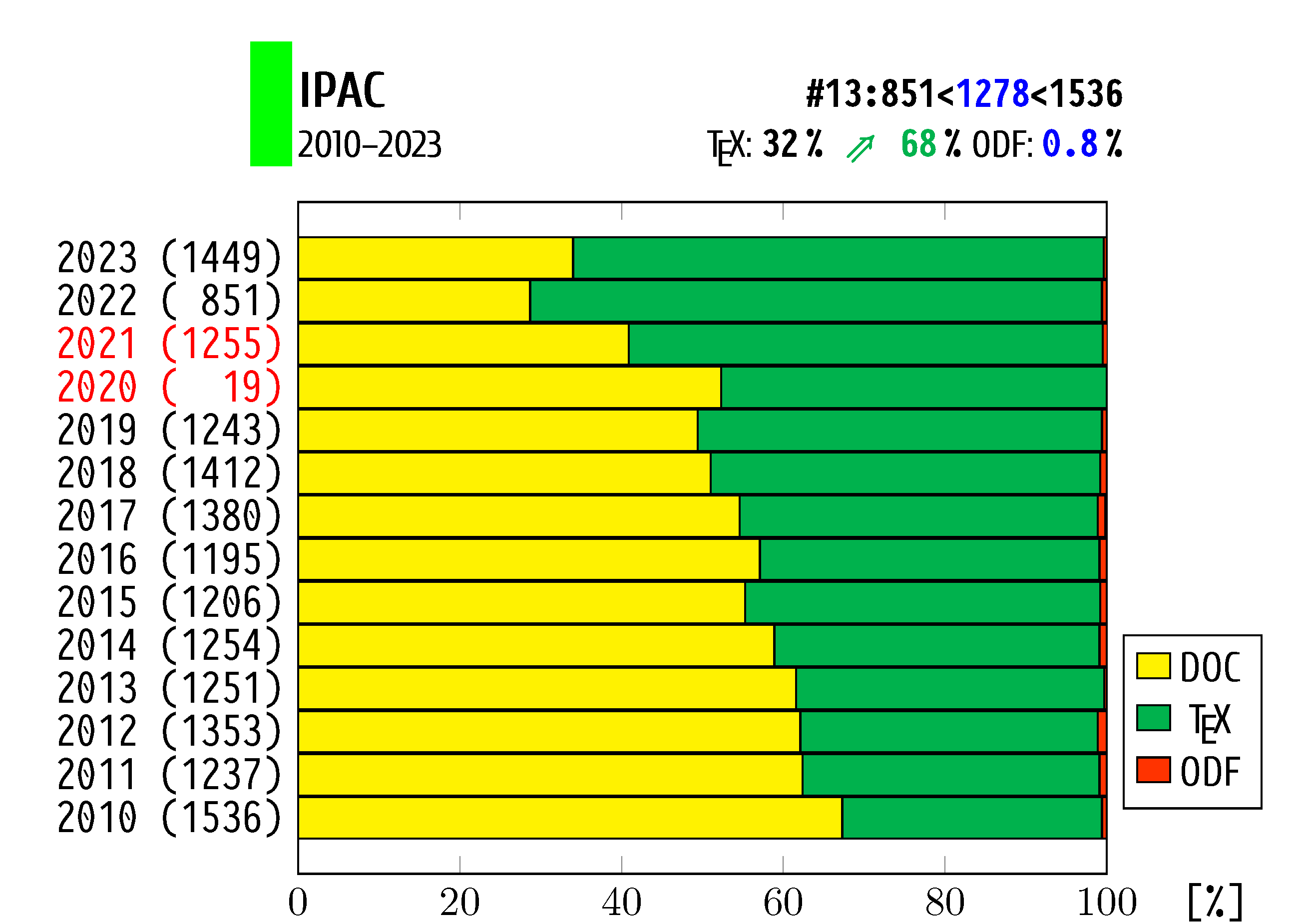 JACoW: Producing Excellent Proceedings
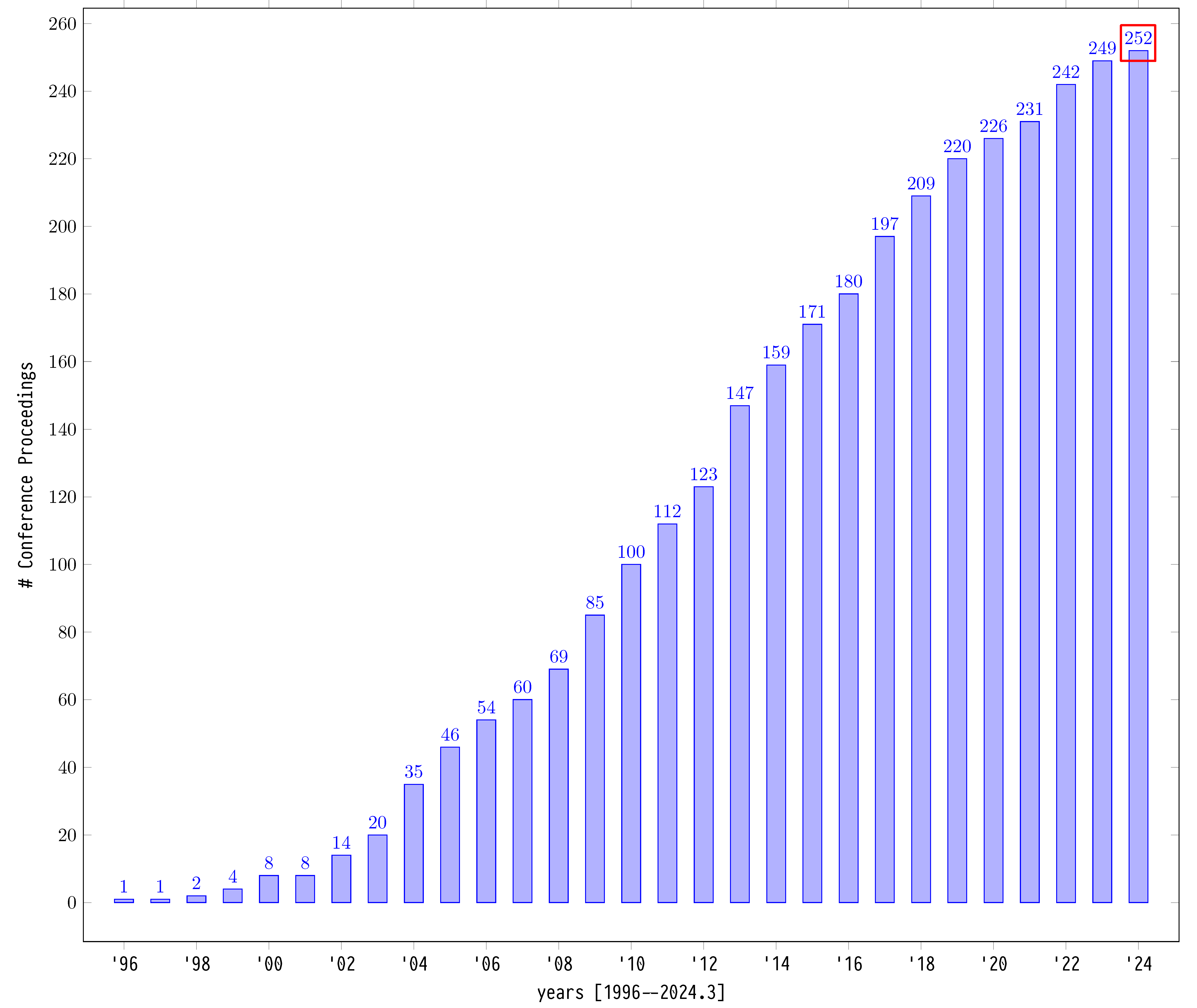 This is the actual count of proceedings on JACoW on 2024-02-28 with 2024 adding three “new” proceedings with ICALEPCS’91, FLS’23, and ICALEPCS’23.This brings it to a total of 253 proceedings.
Actions and updates to conferences can be seen on https://accelconf.web.cern.ch/JACoW/Website-Updates.html
JACoW: Producing Excellent Proceedings
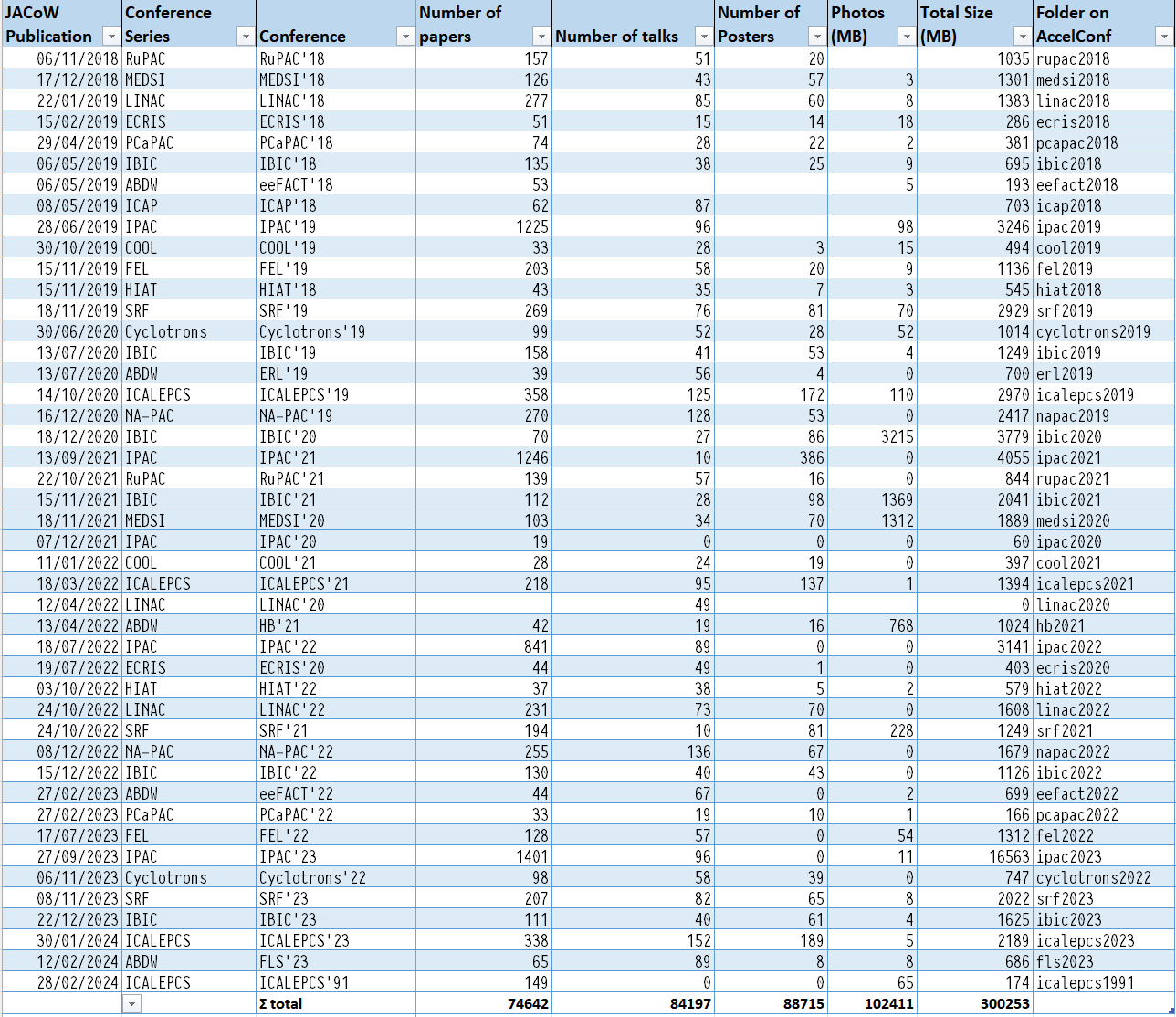 Updates to JACoW.org can be seen in this table showing also the number and size of file groups (PDFs of papers, talk slides, posters, photo albums, and the total size of the conference).
Currently we are atPaper PDFs:       74,642Talk PDFs:        84,197
Poster PDFs:      88,715Photos [MB]:     102,411
Total size [MB]: 300,253
JACoW: An Accelerator Community
This finishes my overview on JACoW
JACoW: An Accelerator Community
This finishes my overview on JACoW

It was fun to work and live here on the campus — Thank you for that!
JACoW: An Accelerator Community
This finishes my overview on JACoW

It was fun to work and live here on the campus — Thank you for that!

KEKの皆さんの親切な対応に感謝します。
JACoW: An Accelerator Community
This finishes my overview on JACoW

It was fun to work and live here on the campus — Thank you for that!

KEKの皆さんの親切な対応に感謝します。

I hope that we will meet in the near future again
JACoW: An Accelerator Community
This finishes my overview on JACoW

It was fun to work and live here on the campus — Thank you for that!

KEKの皆さんの親切な対応に感謝します。

I hope that we will meet in the near future again

Maybe here on the campus for a JACoW Team Meeting?
JACoW: An Accelerator Community
This finishes my overview on JACoW

It was fun to work and live here on the campus — Thank you for that!

KEKの皆さんの親切な対応に感謝します。

I hope that we will meet in the near future again

Maybe here on the campus for a JACoW Team Meeting? Like 2008?
JACoW: An Accelerator Community
Maybe here on the campus for a JACoW Team Meeting? Like 2008?
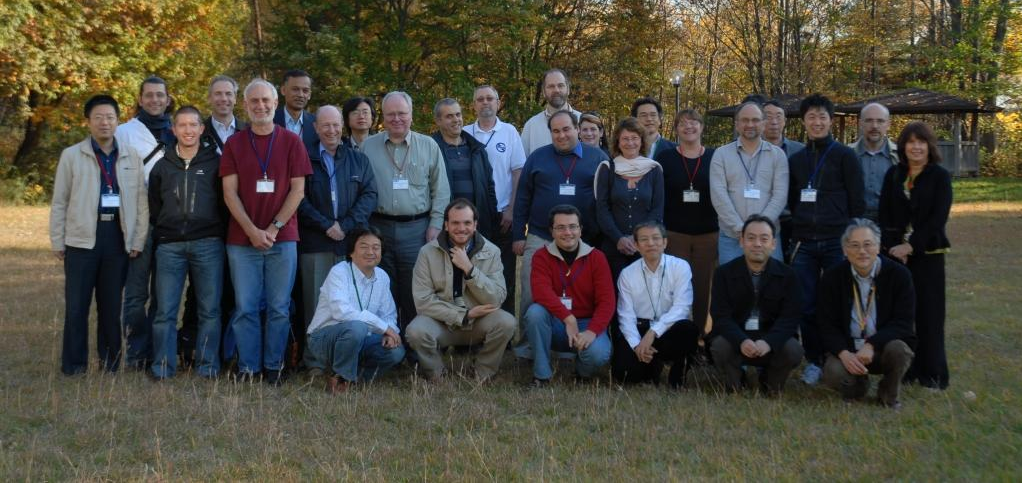 JACoW: An Accelerator Community
Maybe here on the campus for a JACoW Team Meeting? Like 2008?
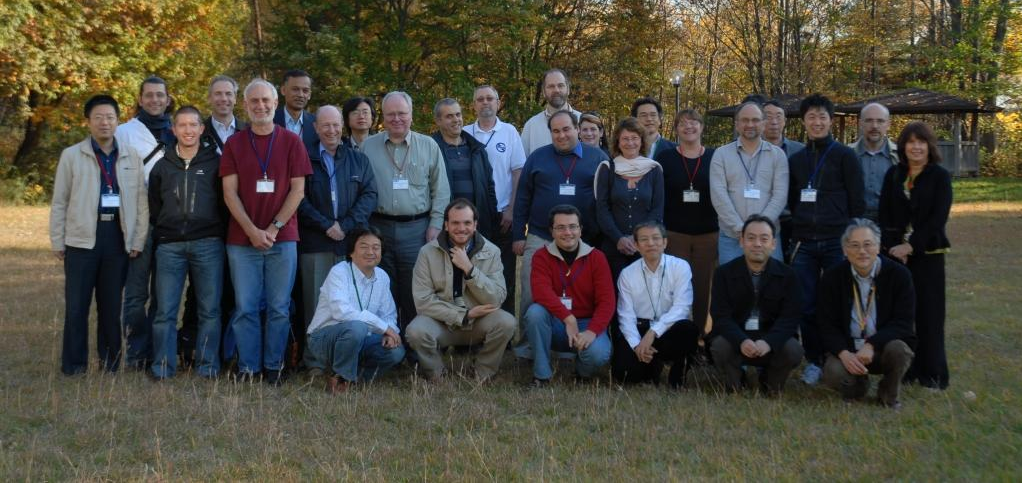 Finally a special thank you to Kazuro for everything he did for me!